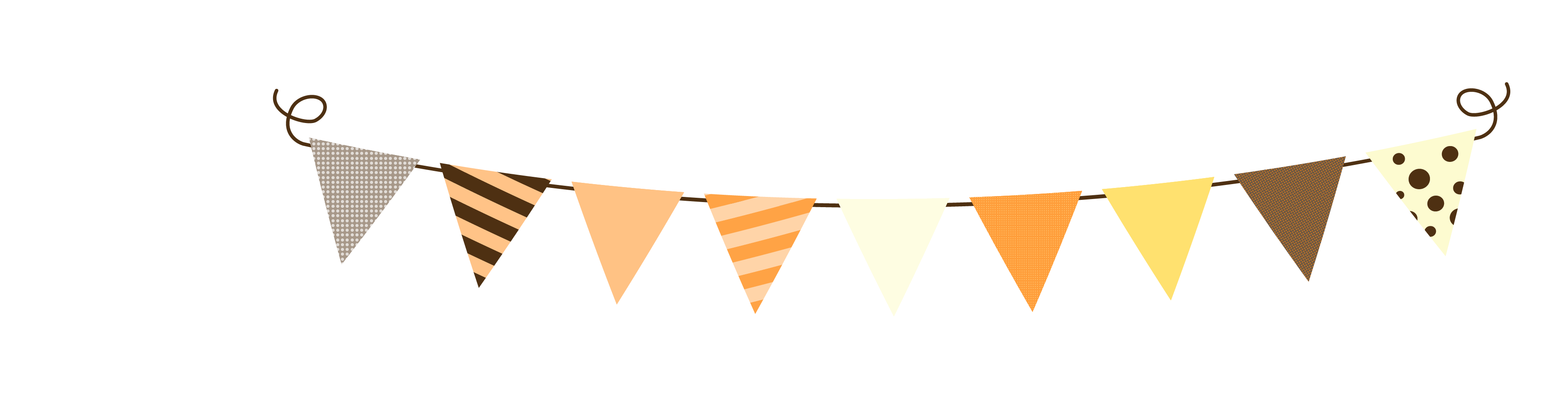 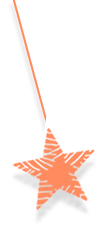 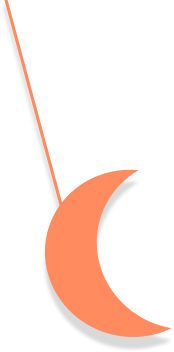 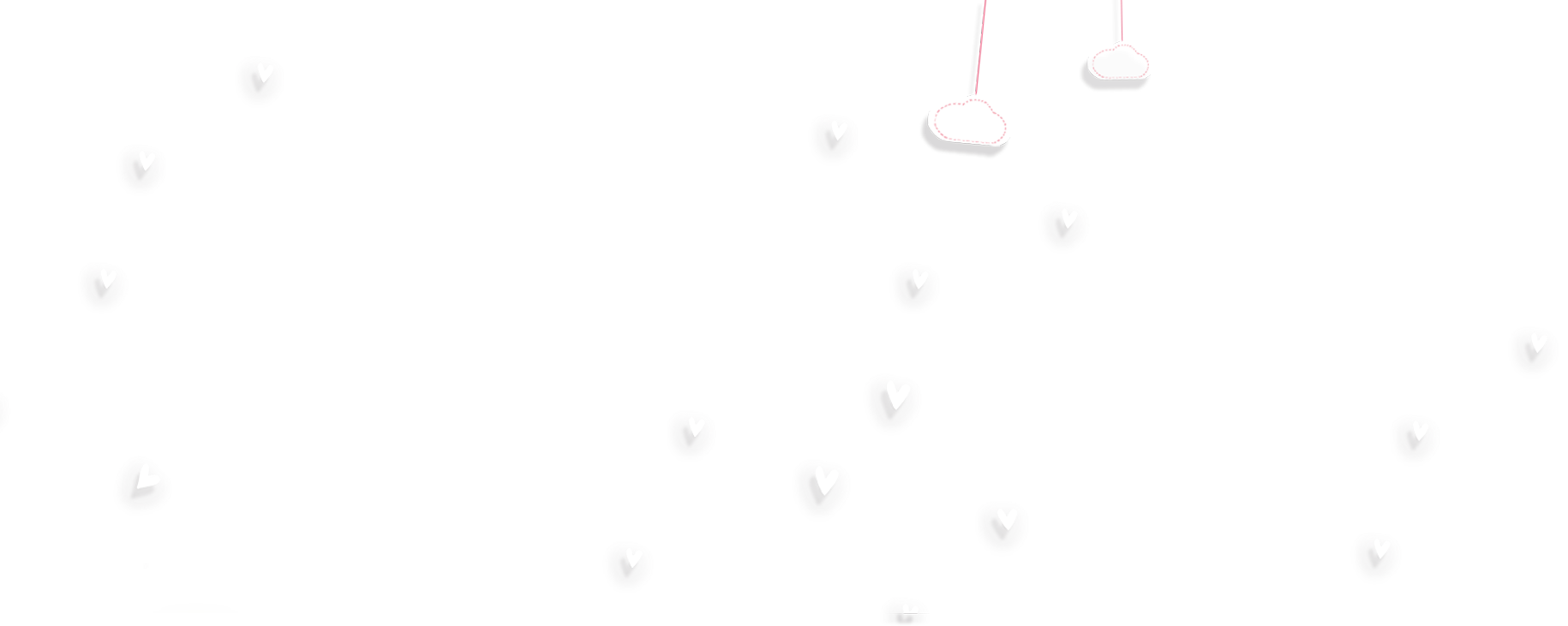 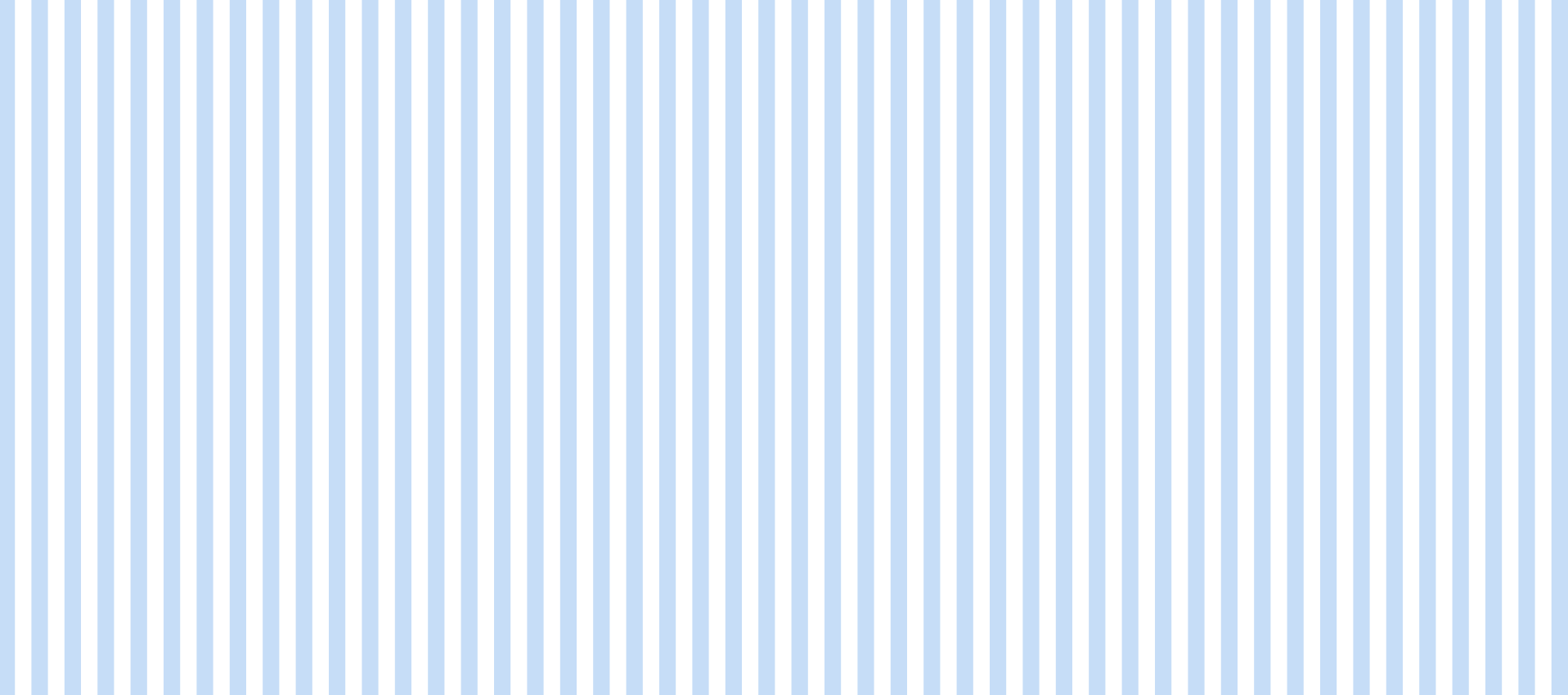 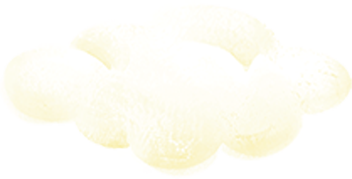 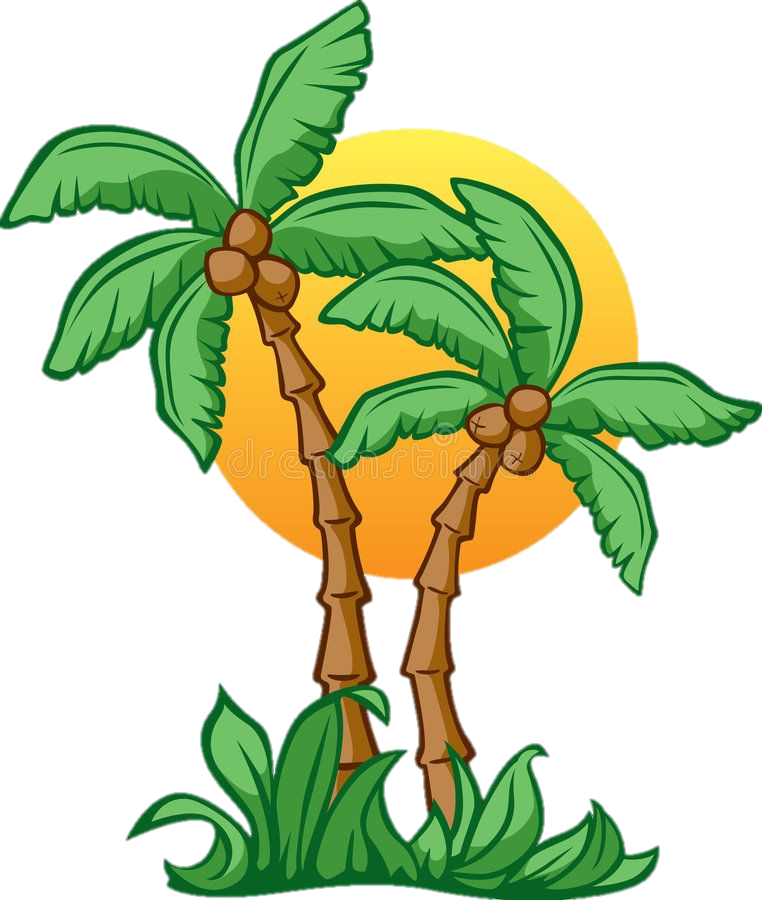 Toán 4
Luyện tập 
(trang 151)
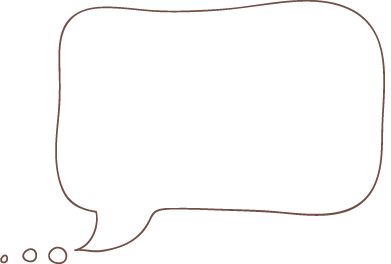 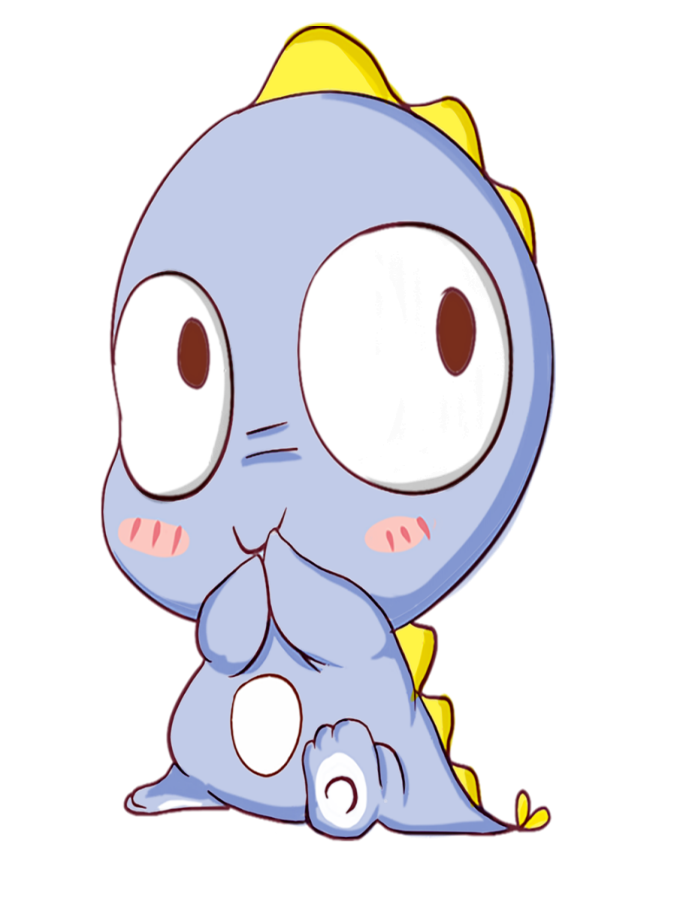 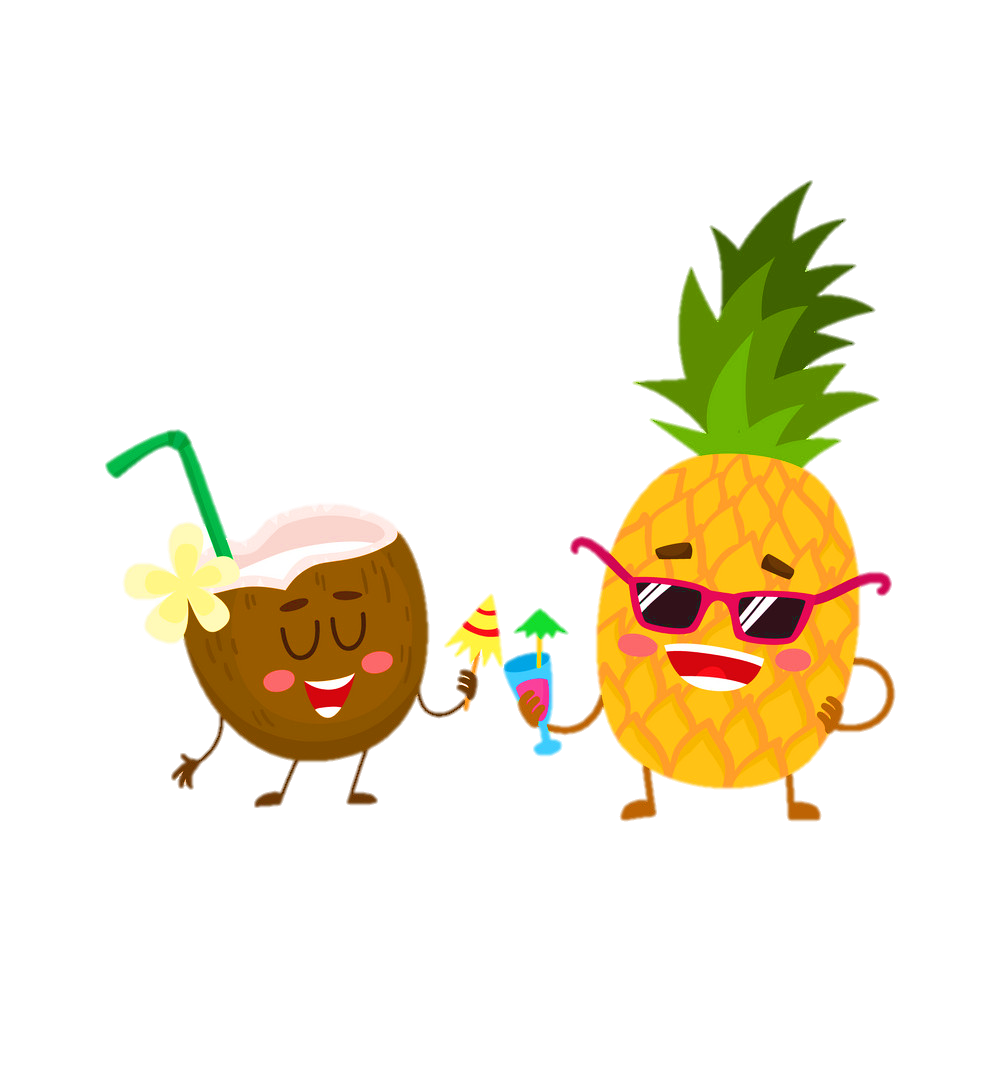 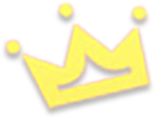 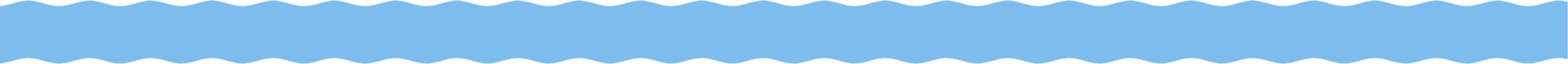 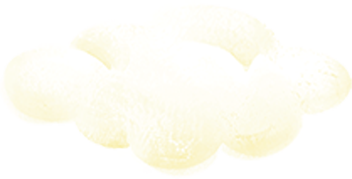 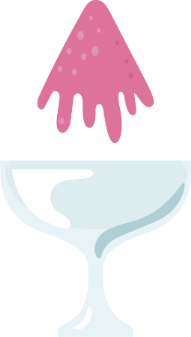 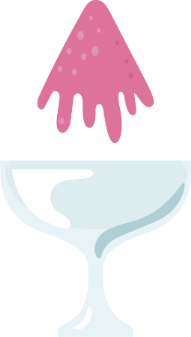 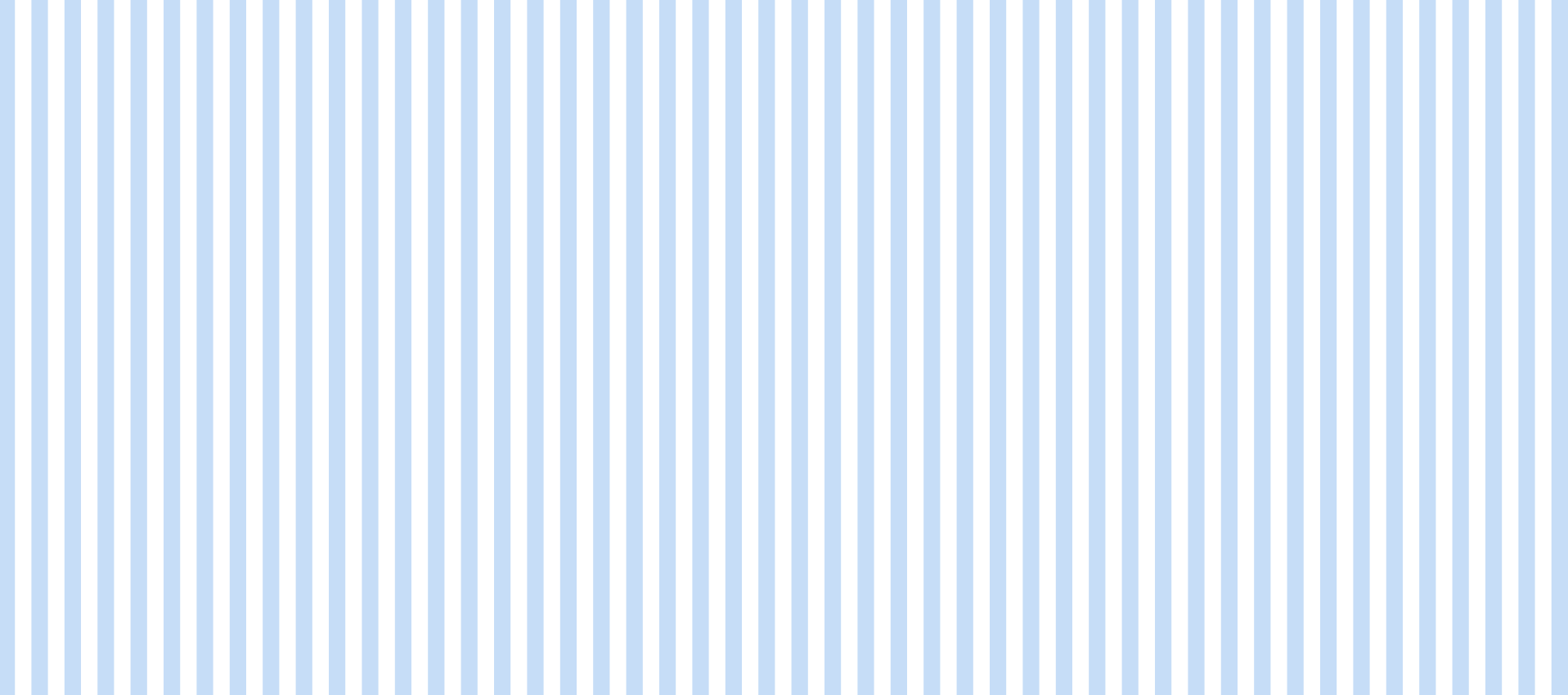 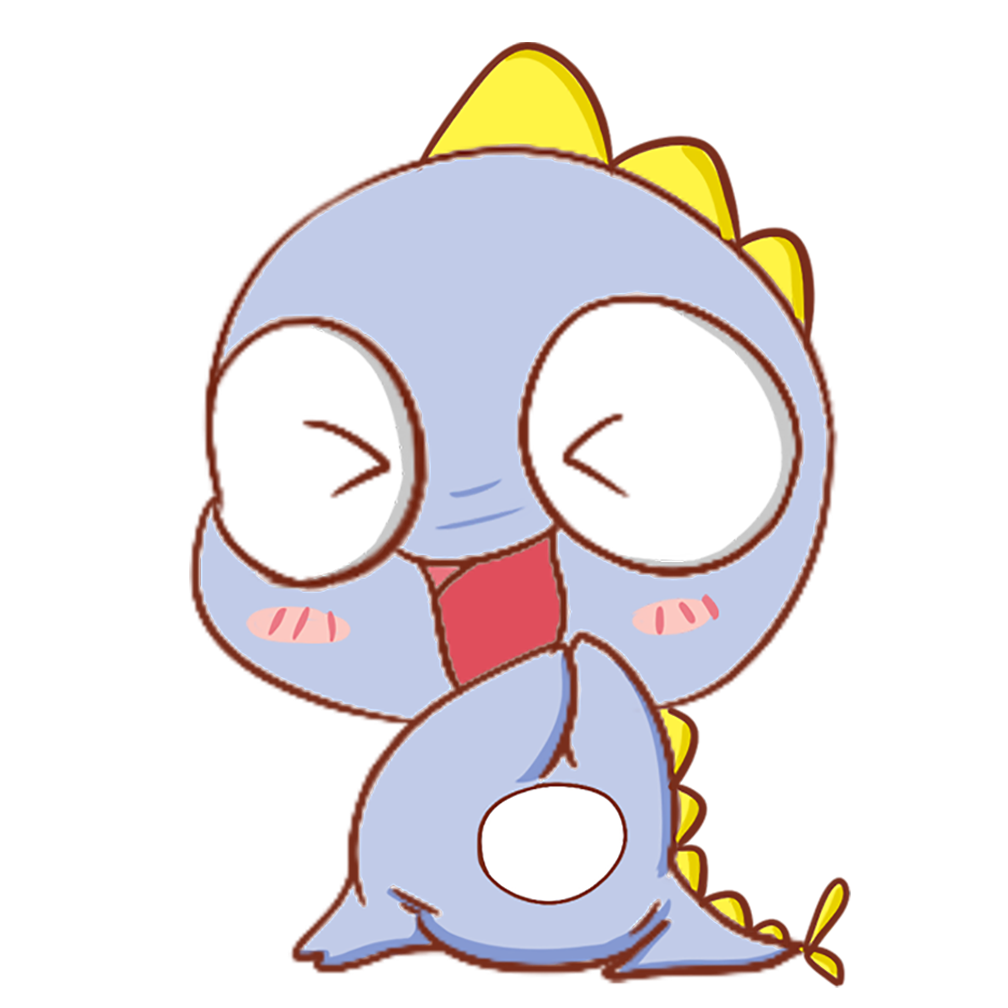 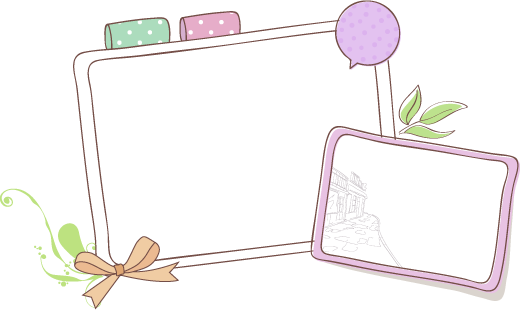 KHỞI ĐỘNG
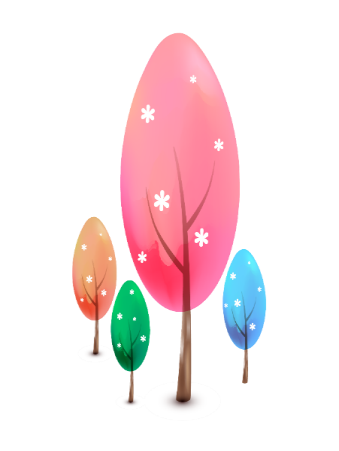 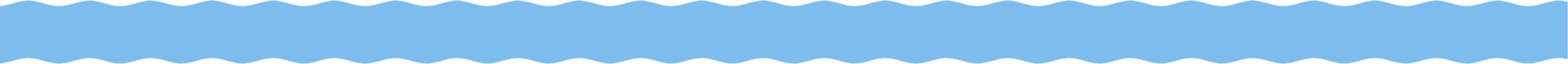 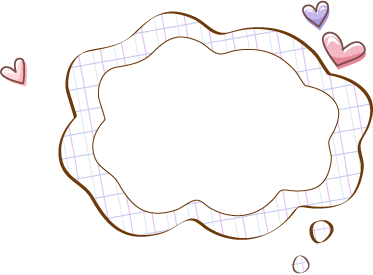 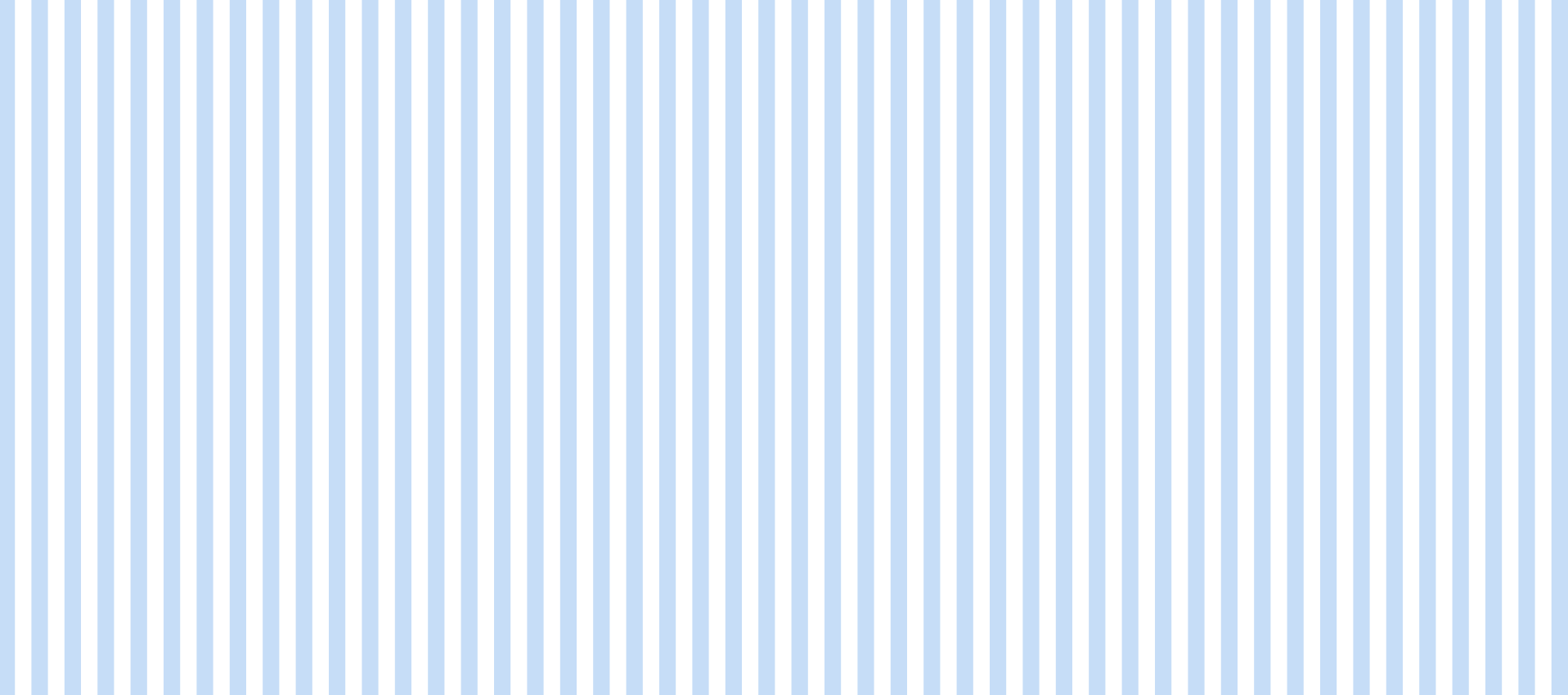 1. Vẽ sơ đồ đoạn thẳng.
2. Tìm hiệu số phần bằng nhau.
3. Tìm số bé
4. Tìm số lớn.
Muốn tìm hai số khi biết hiệu và tỉ số của hai số đó ta làm theo các bước nào?
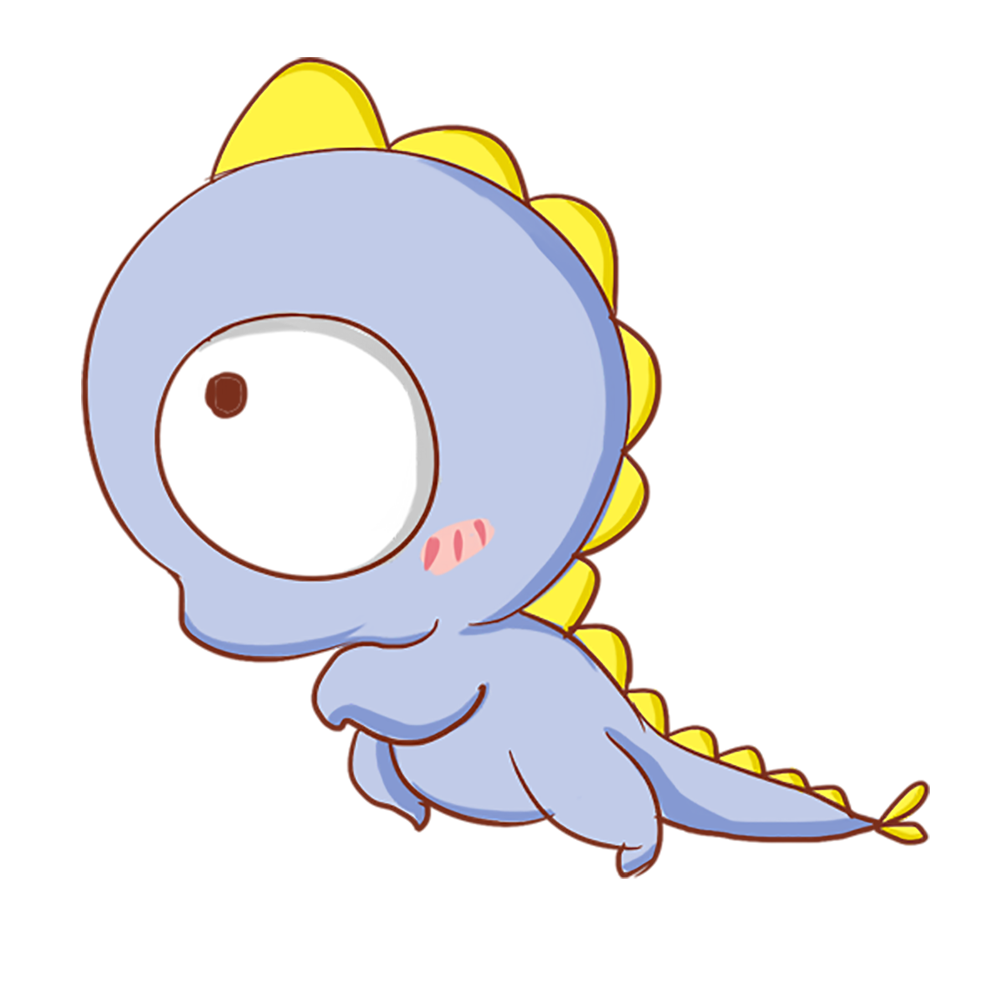 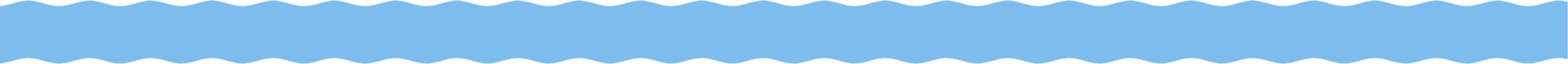 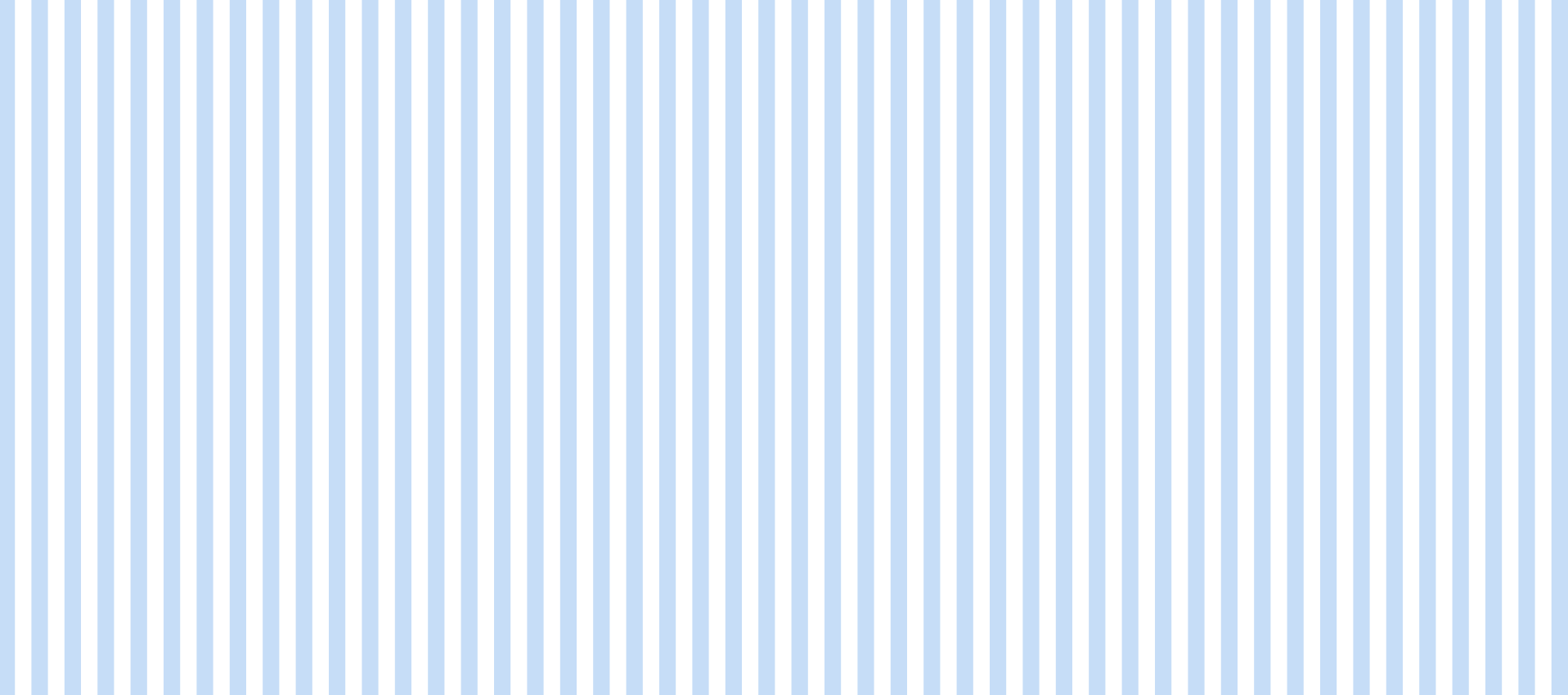 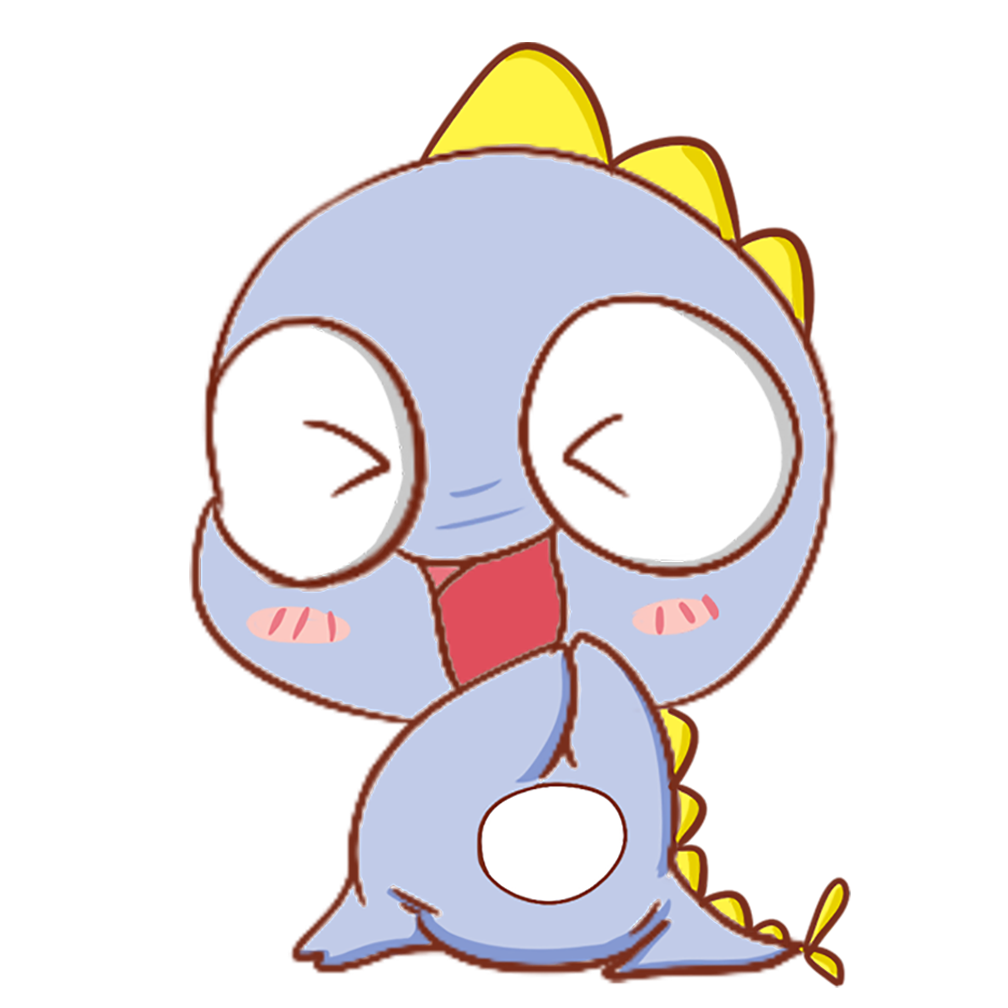 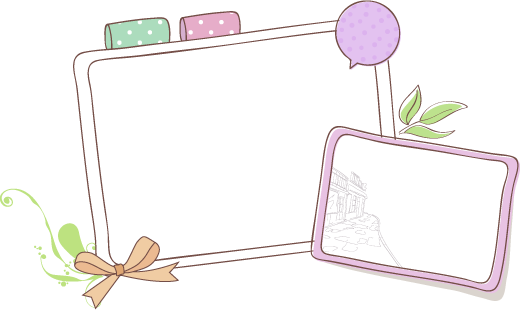 Luyện 
Tập
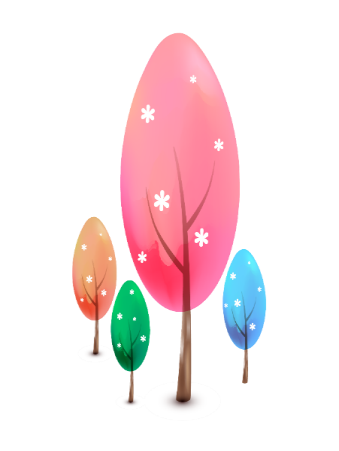 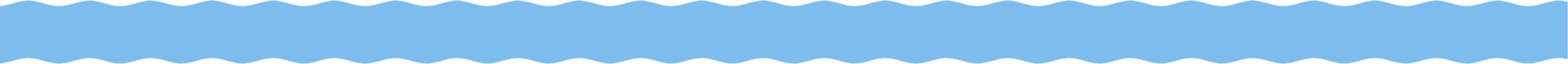 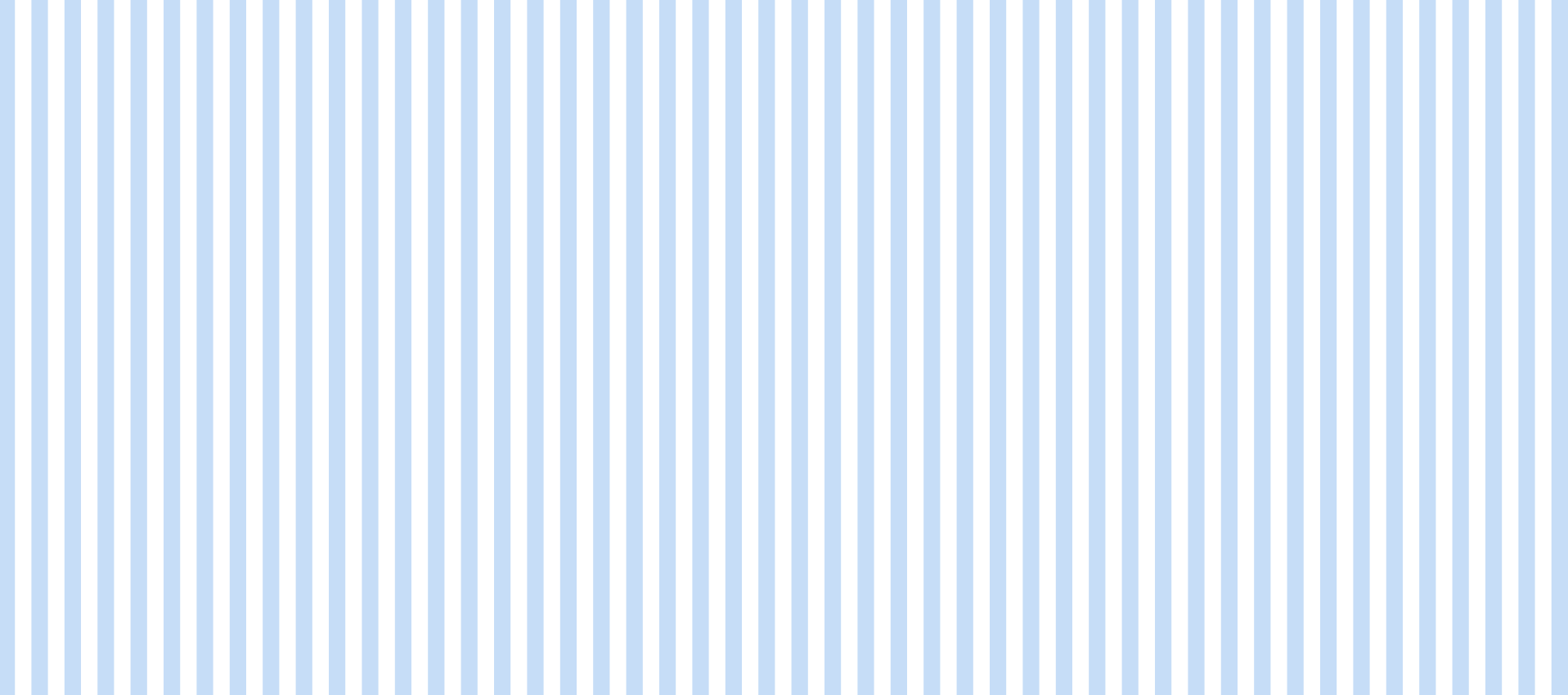 VUI HỌC
VUI HỌC
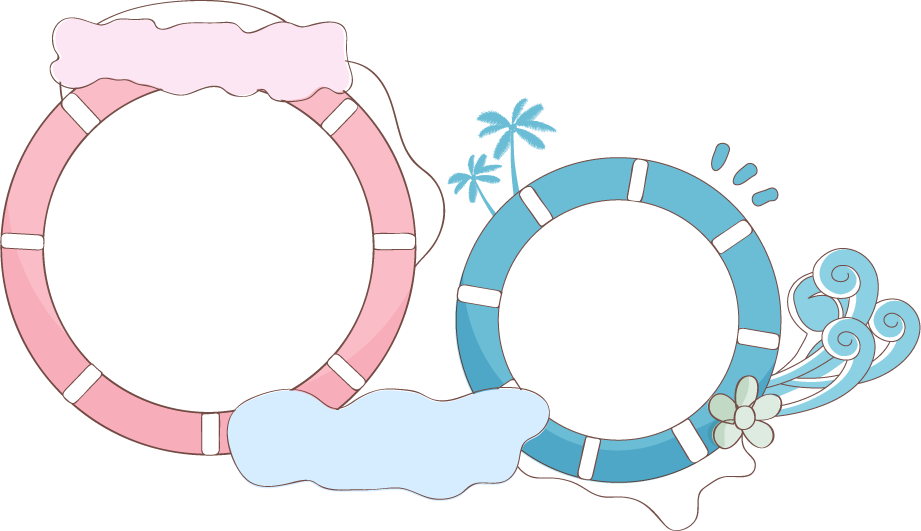 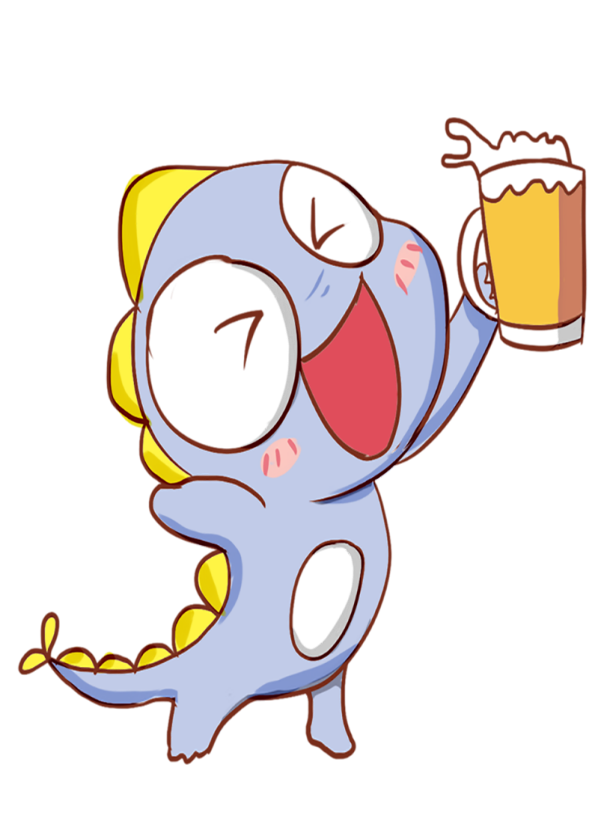 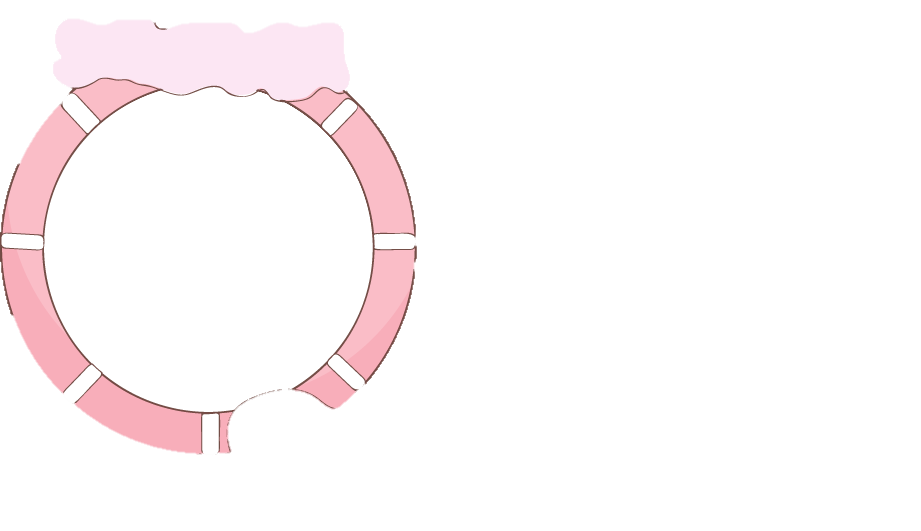 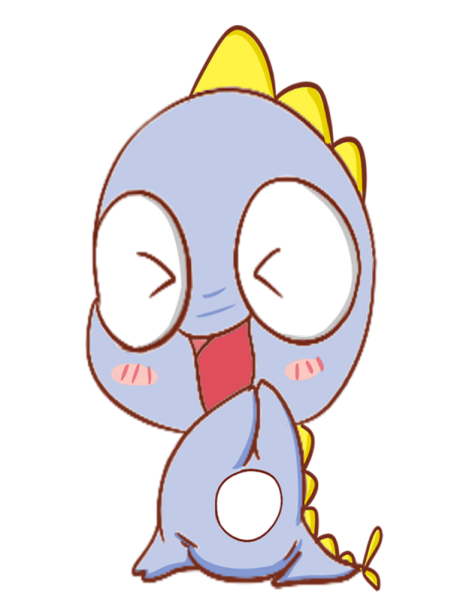 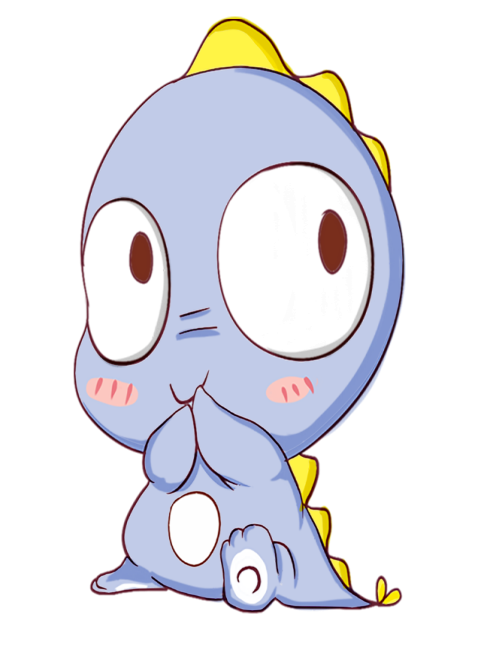 CÙNG NUNU
CÙNG NUNU
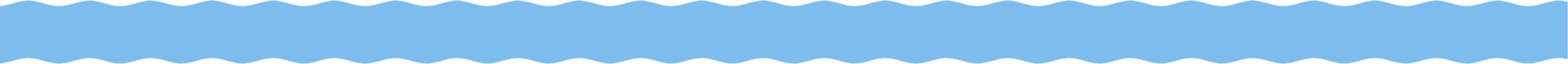 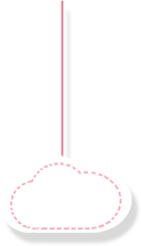 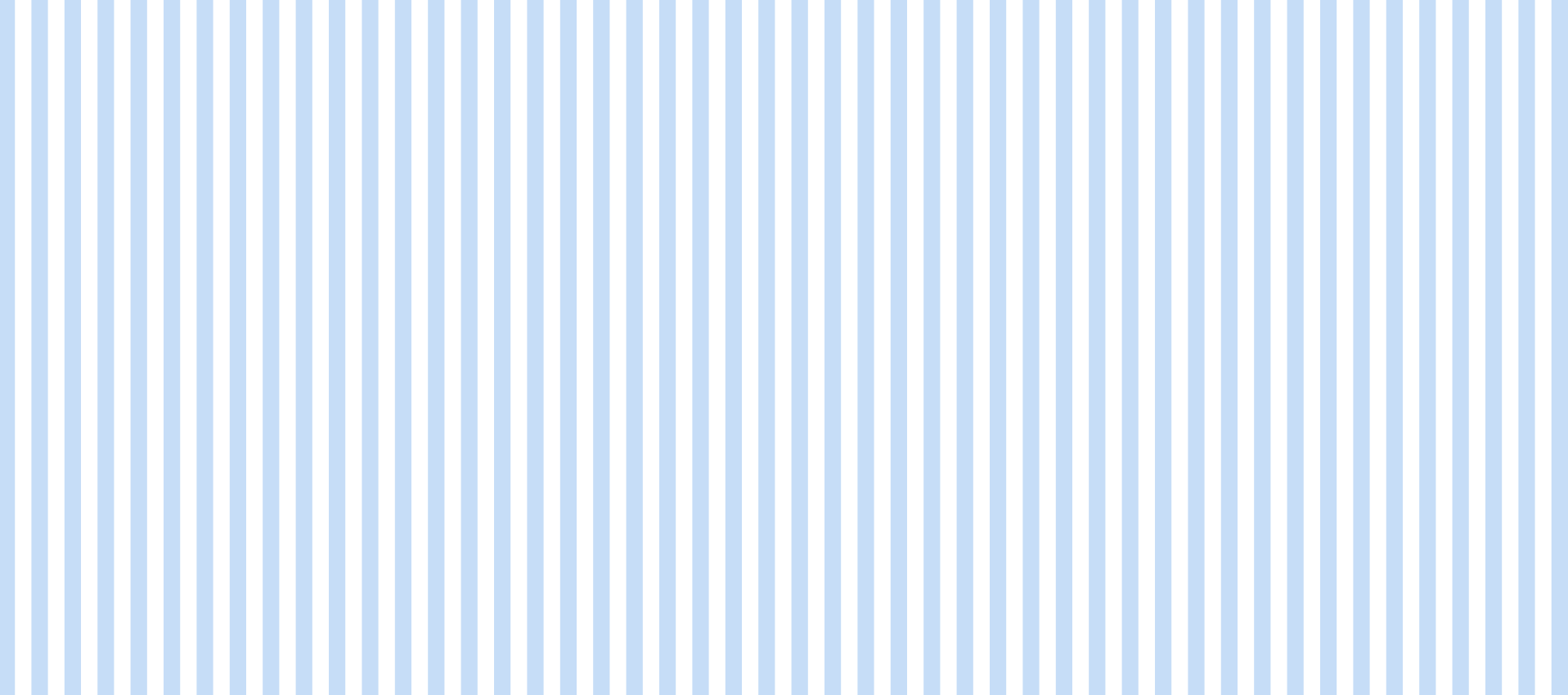 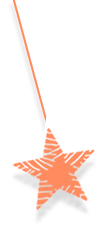 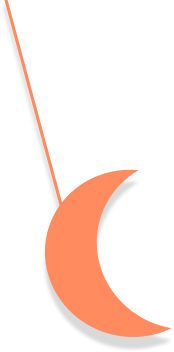 Bài 1: Hiệu của hai số là 30. Số thứ nhất gấp 3 lần số thứ hai. Tìm hai số đó.
Ta có sơ đồ:
?
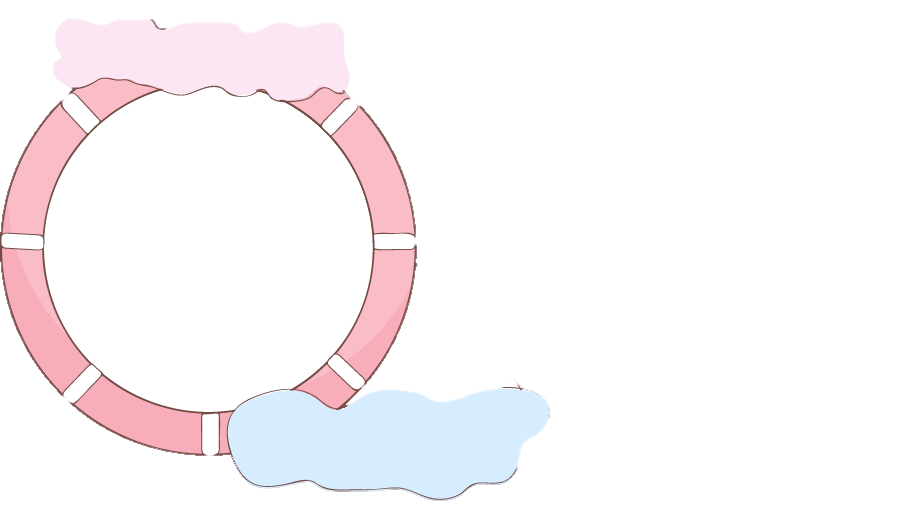 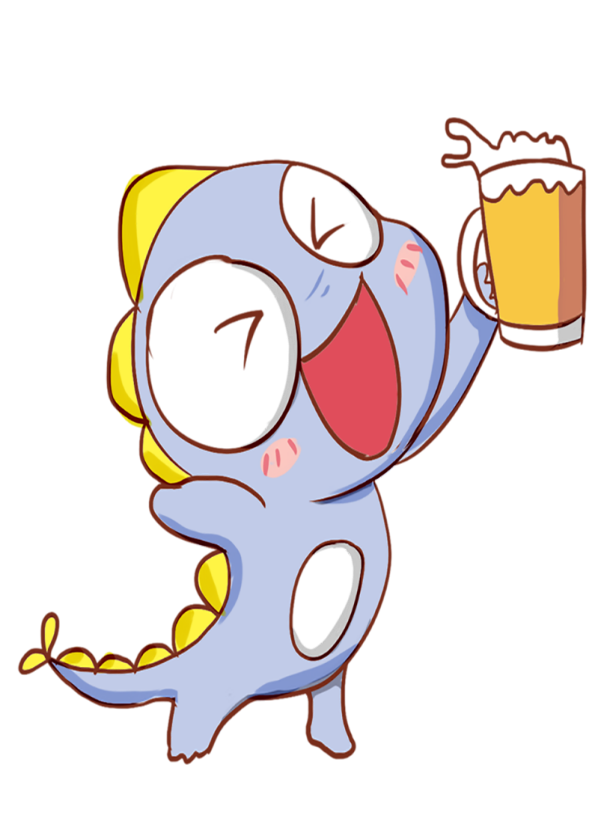 Số thứ nhất:
30
Số thứ hai :
?
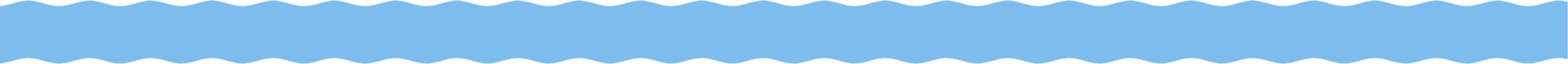 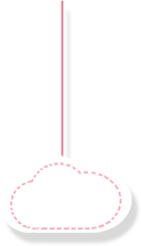 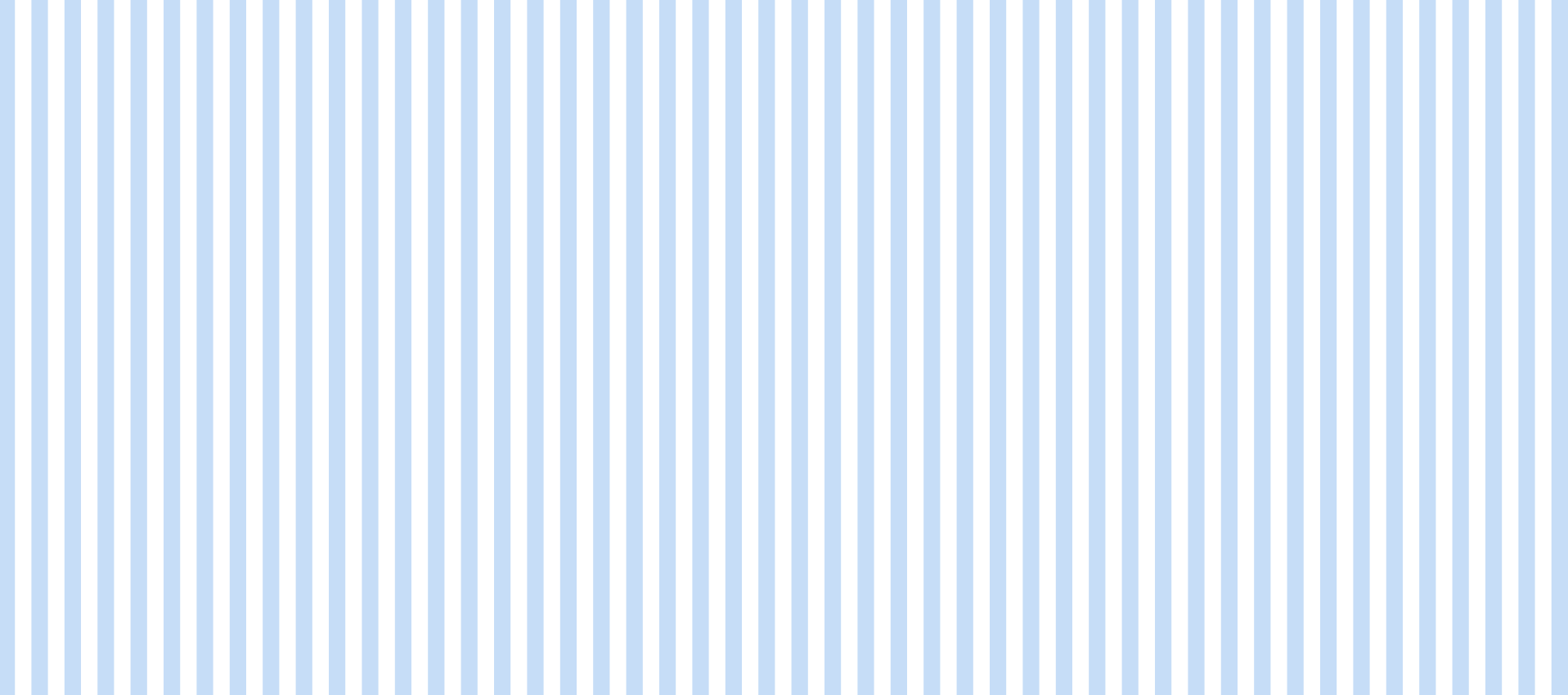 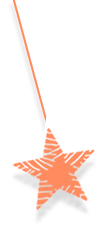 Bài 1: Hiệu của hai số là 30. Số thứ nhất gấp 3 lần số thứ hai. Tìm hai số đó.
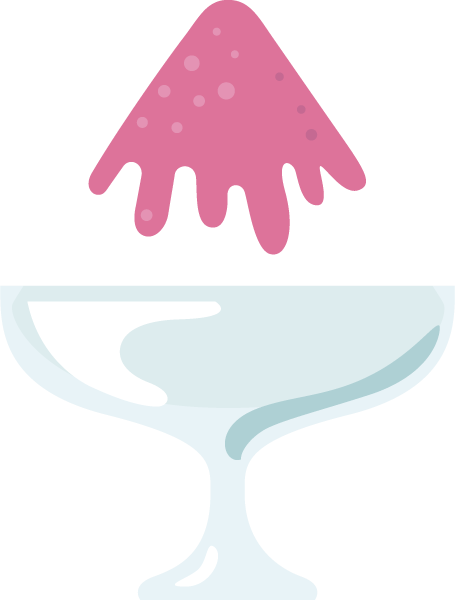 ?
Số thứ nhất:
?
Bài giải
30
Số thứ hai :
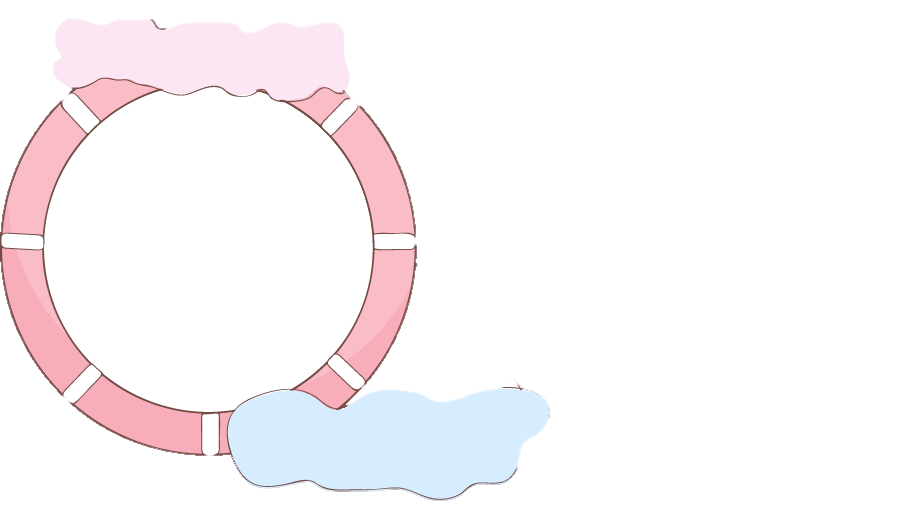 Hiệu số phần bằng nhau là:
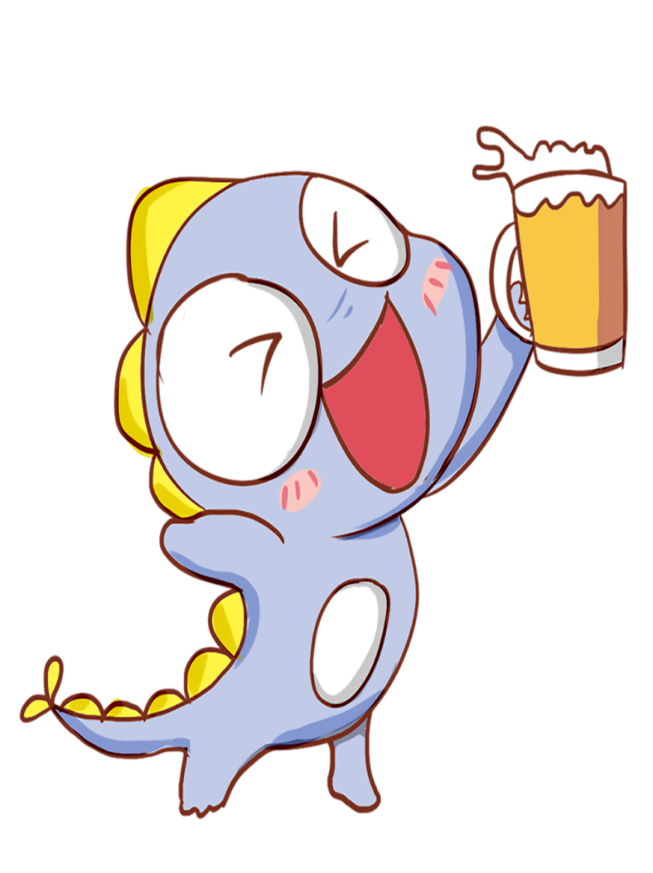 3 – 1 = 2 ( phần)
Số thứ nhất là: 30: 2 x 3 = 45
Số thứ hai là: 45 – 30 = 15
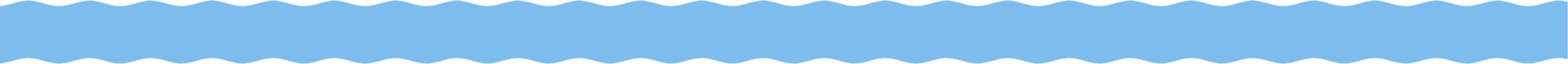 Đáp số: Số thứ nhất 45
                Số thứ hai   15
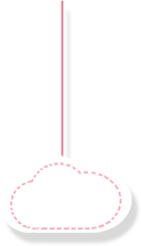 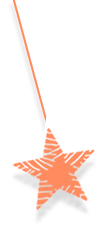 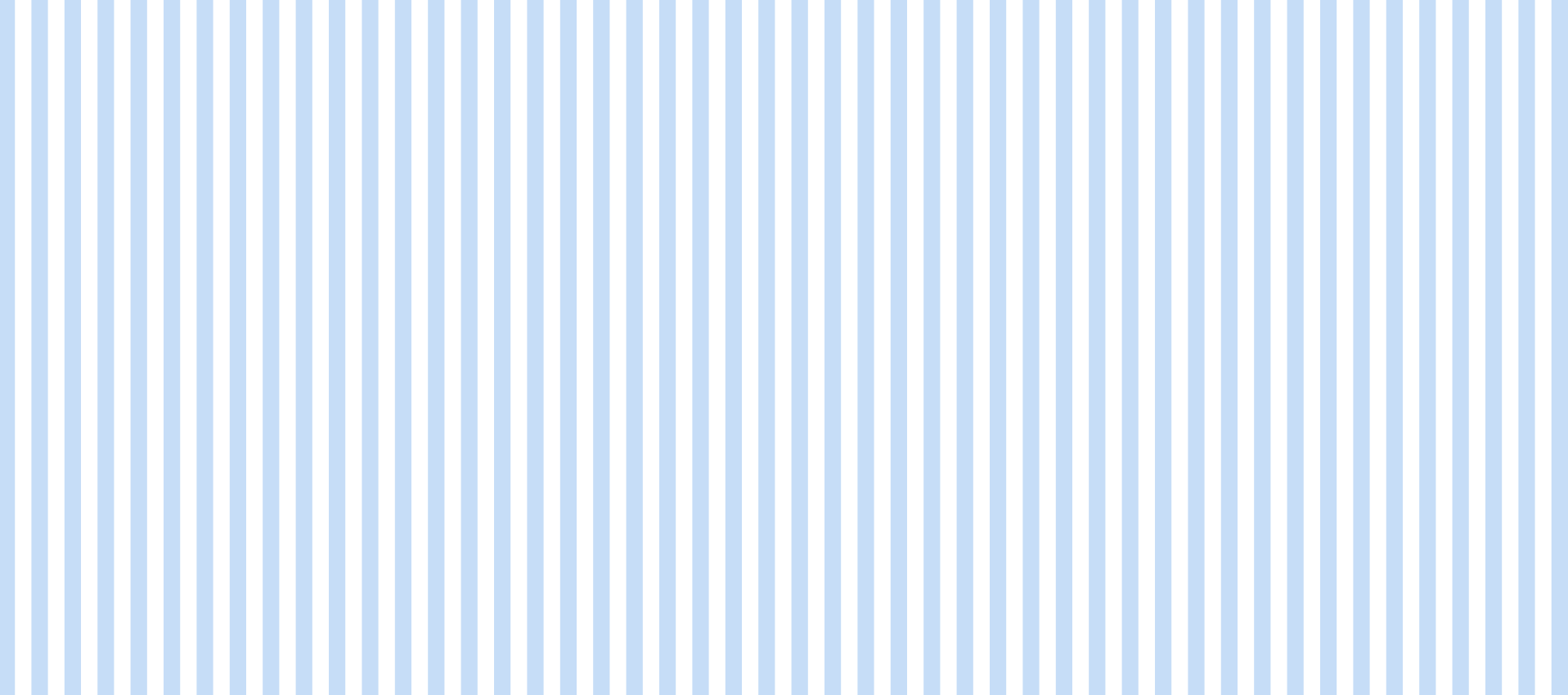 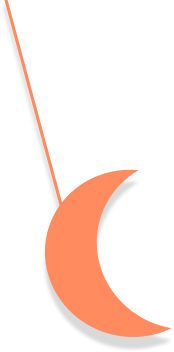 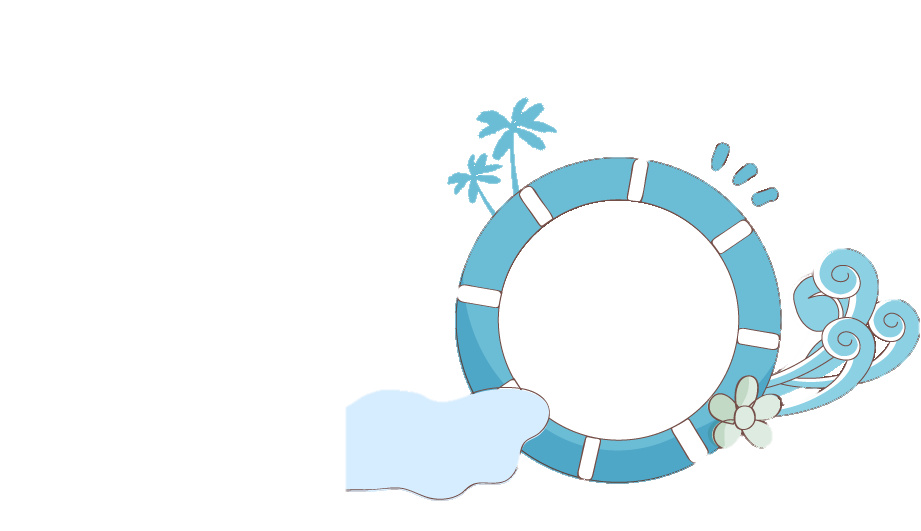 Ta có sơ đồ:
?
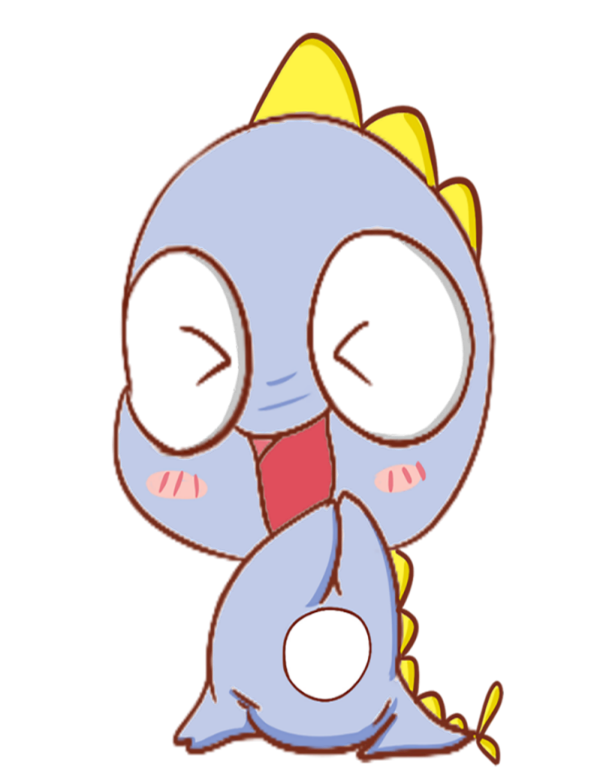 540 kg
Gạo nếp:
Gạo tẻ   :
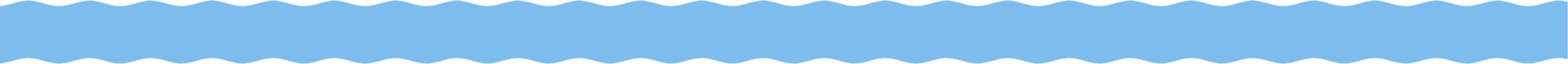 ?
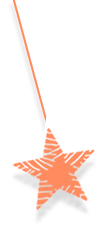 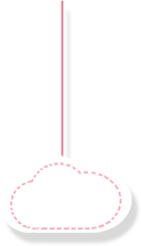 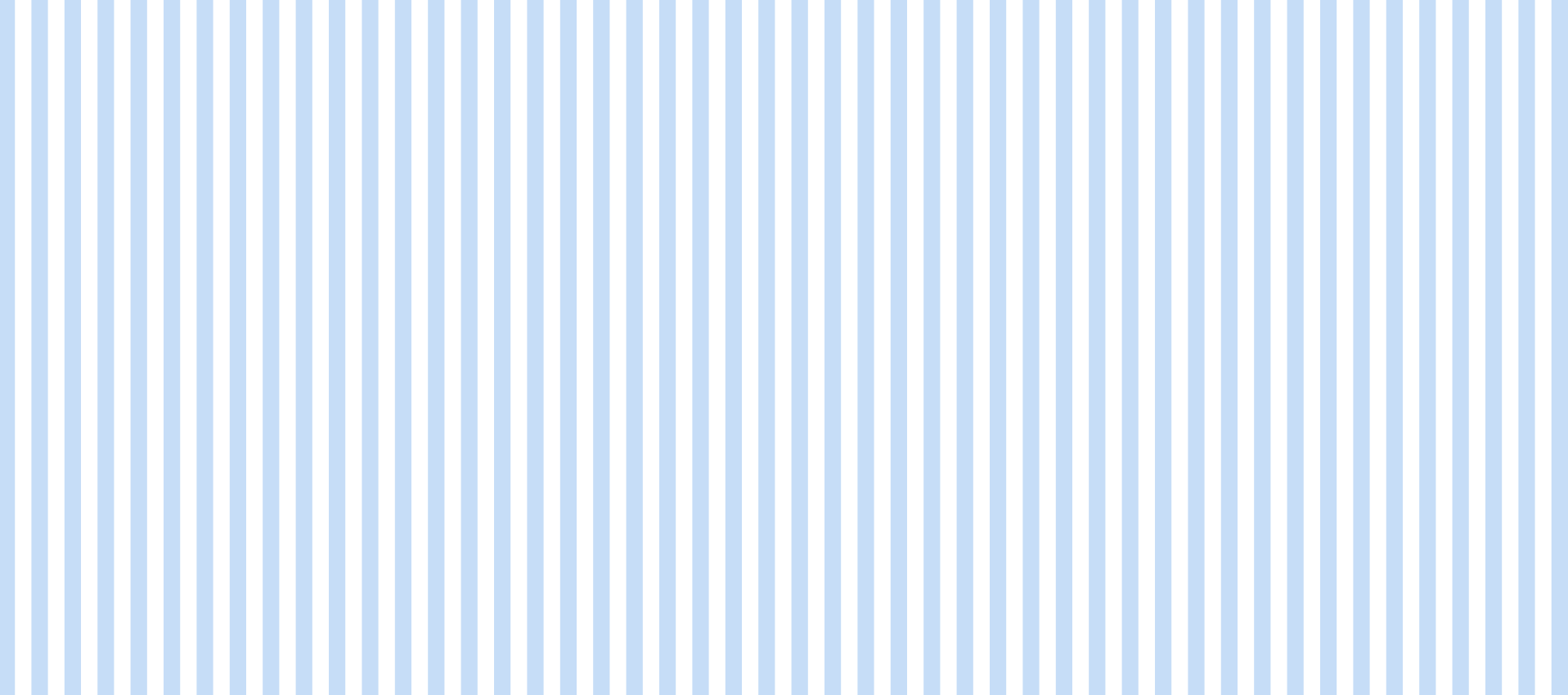 Bài giải
Hiệu số phần bằng nhau là: 
	4 -1=3 ( phần)
Số gạo nếp là: 
	540:3x1= 180 (kg)
Số gạo tẻ là:
	180 + 540= 720(kg)
	Đáp số: Gạo nếp: 180 kg
		      Gạo tẻ   : 720kg
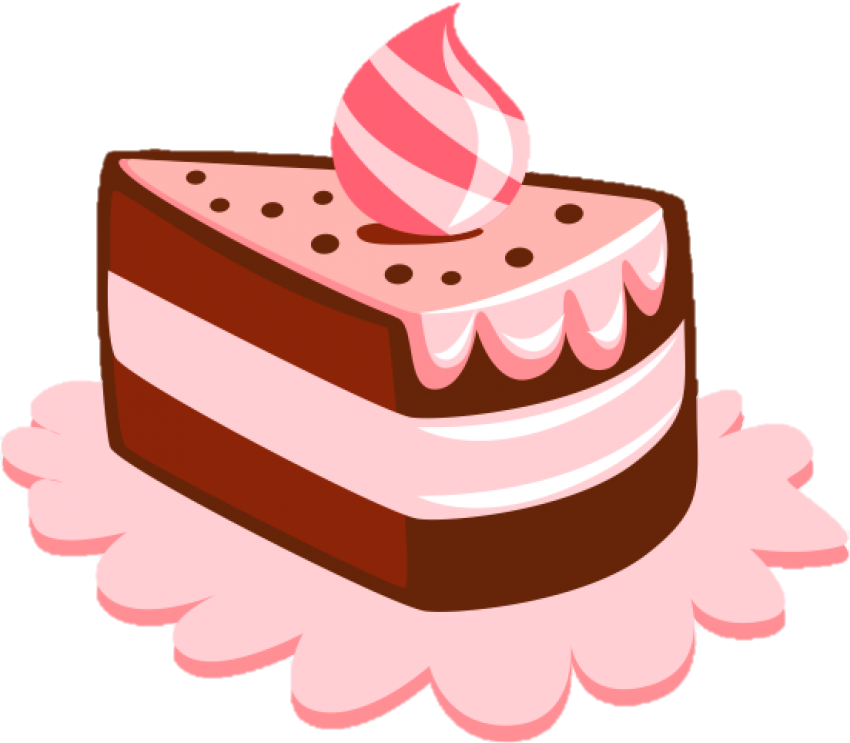 Ta có sơ đồ:
?
540 kg
Gạo nếp:
Gạo tẻ:
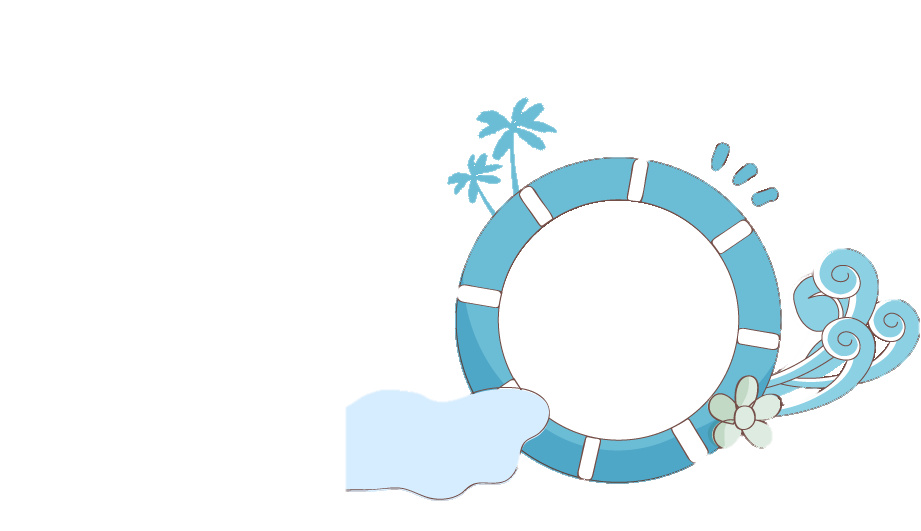 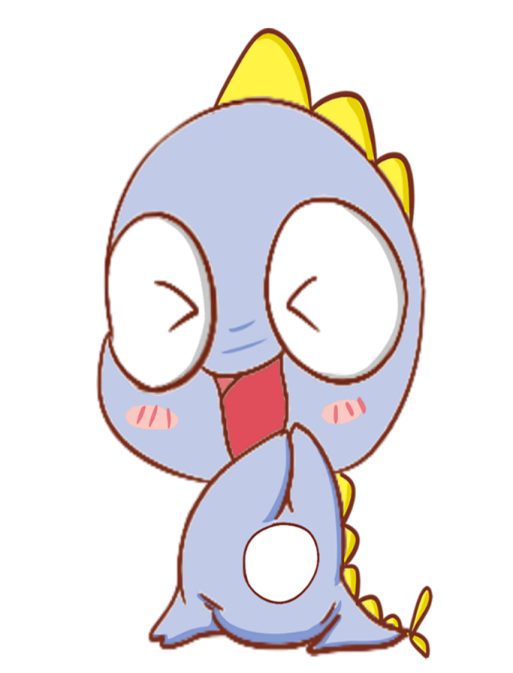 ?
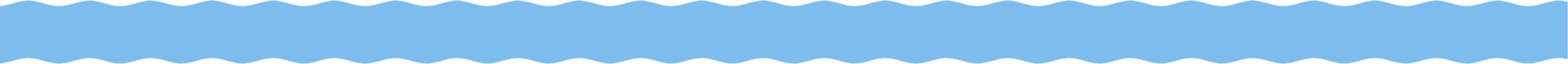 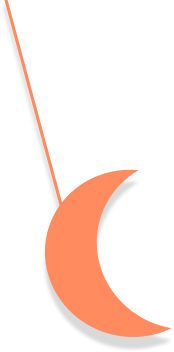 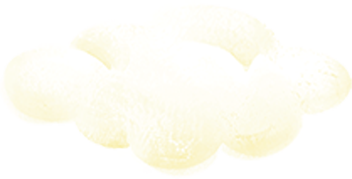 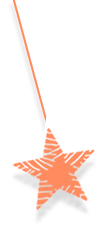 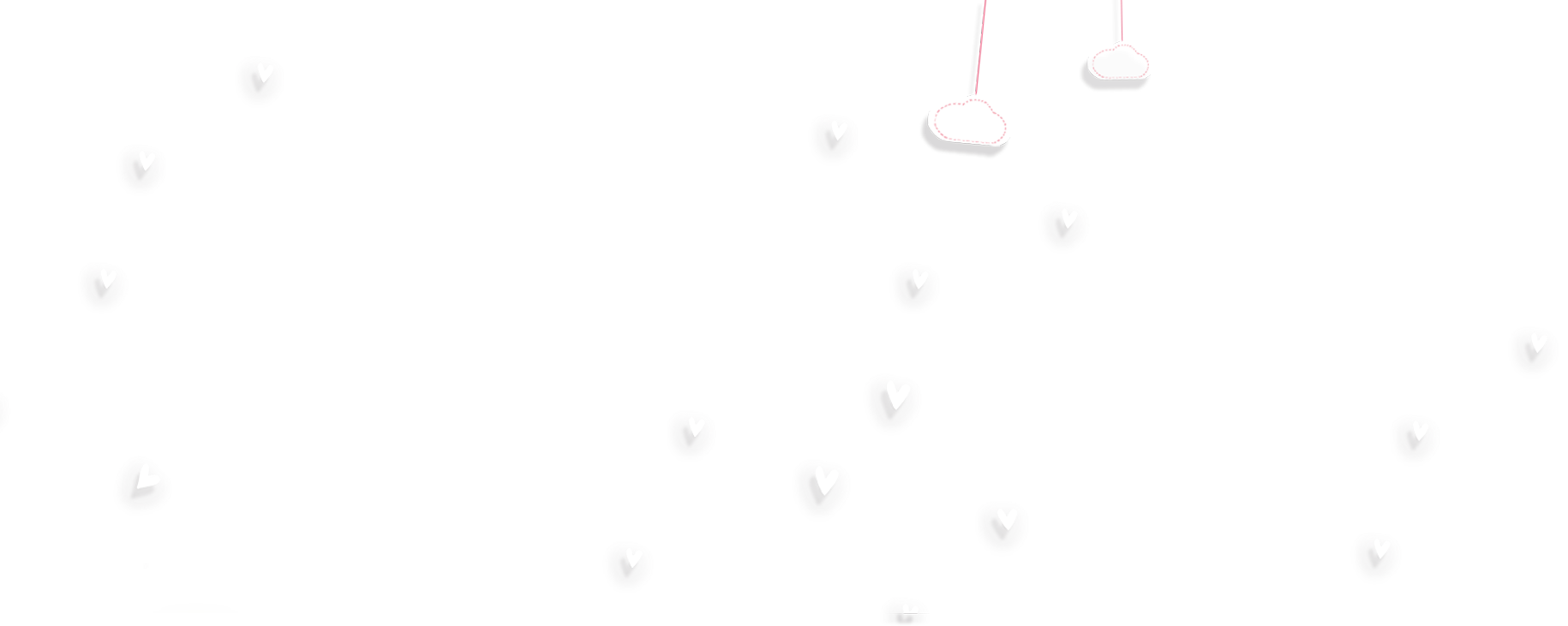 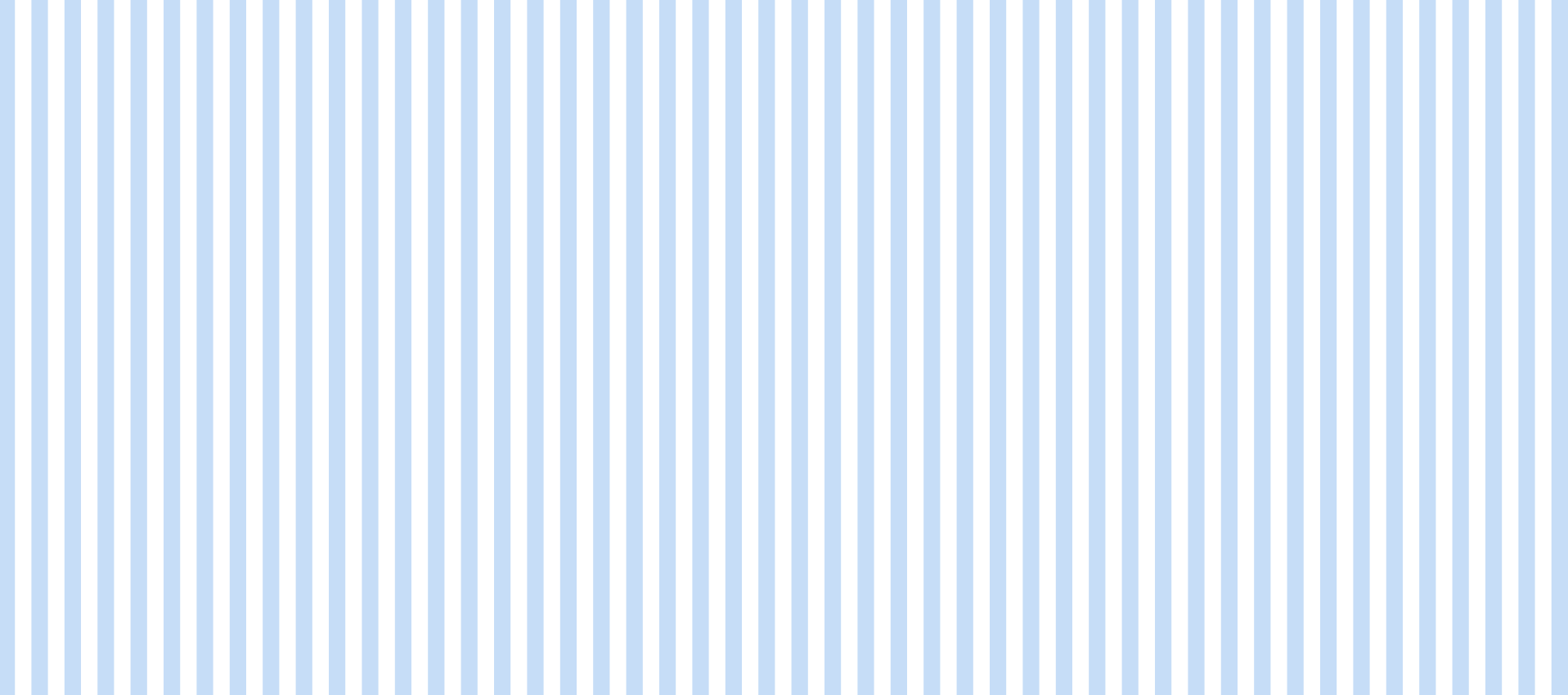 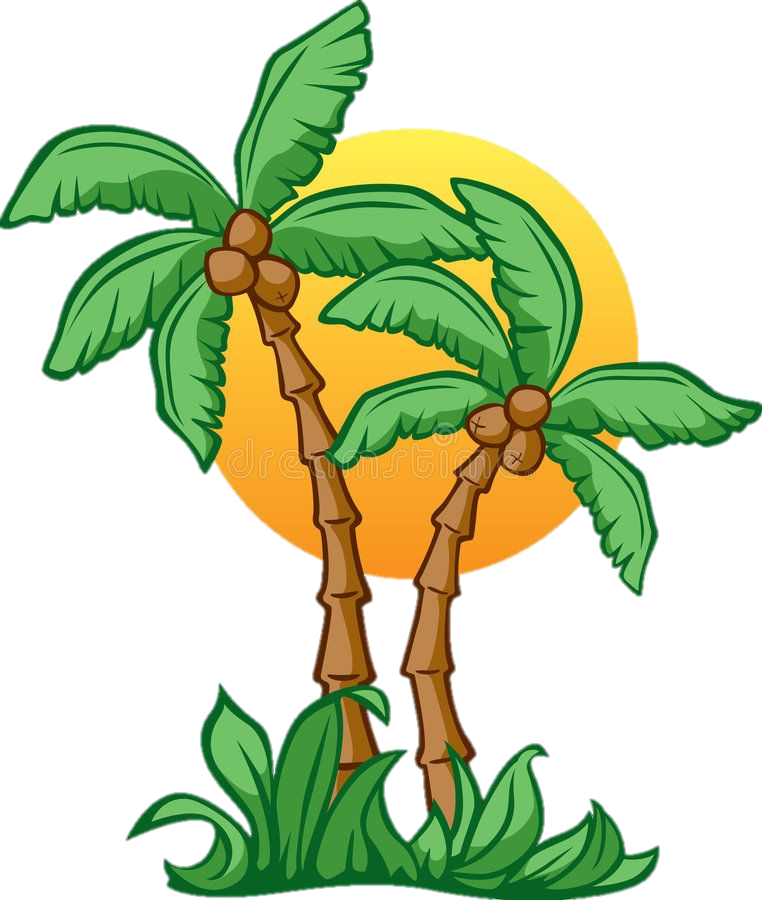 4. Nêu bài toán rồi giải theo sơ đồ sau:
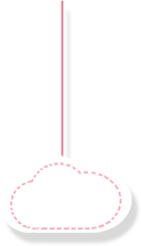 Số cây cam:
170 cây
Số cây dứa:
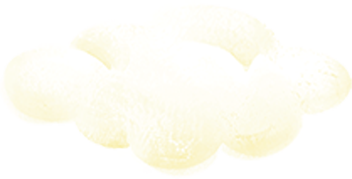 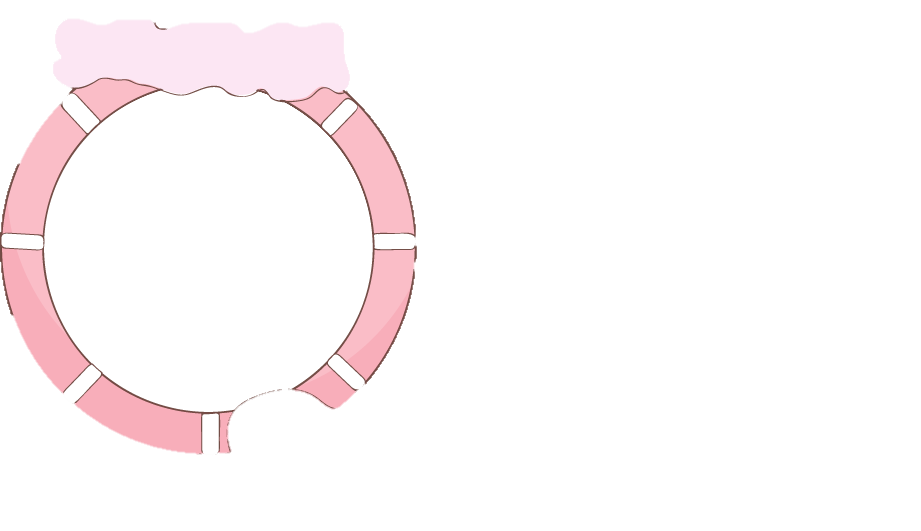 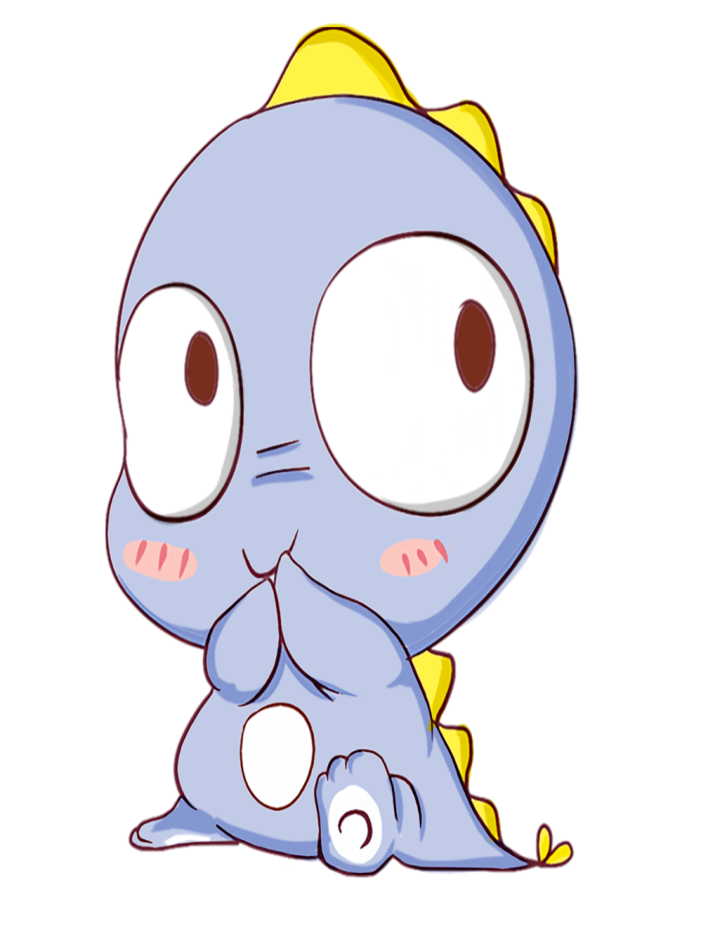 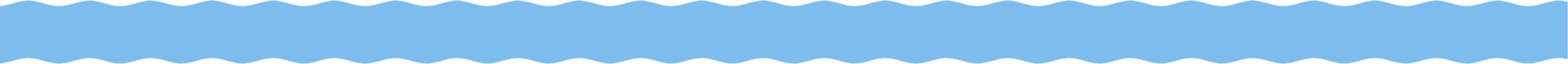 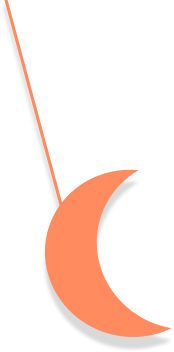 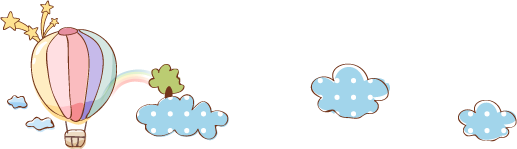 Đi  tìm đáp án
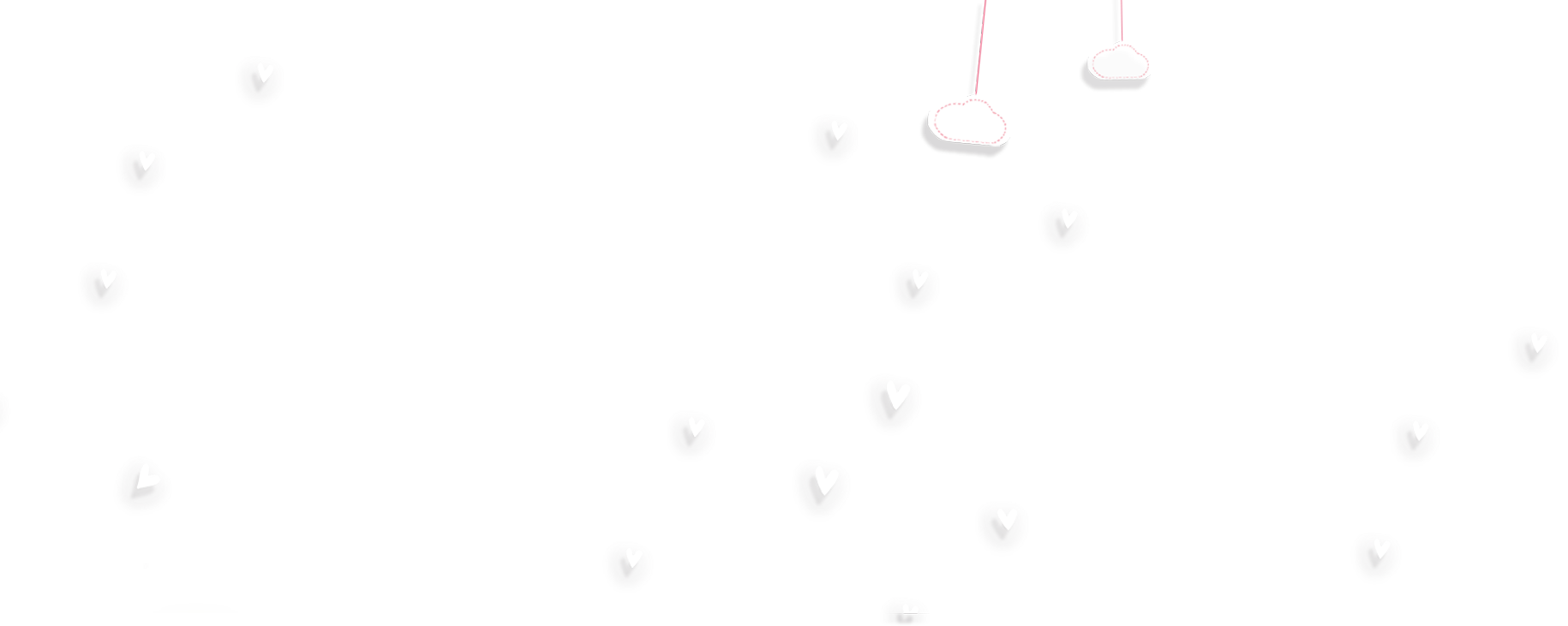 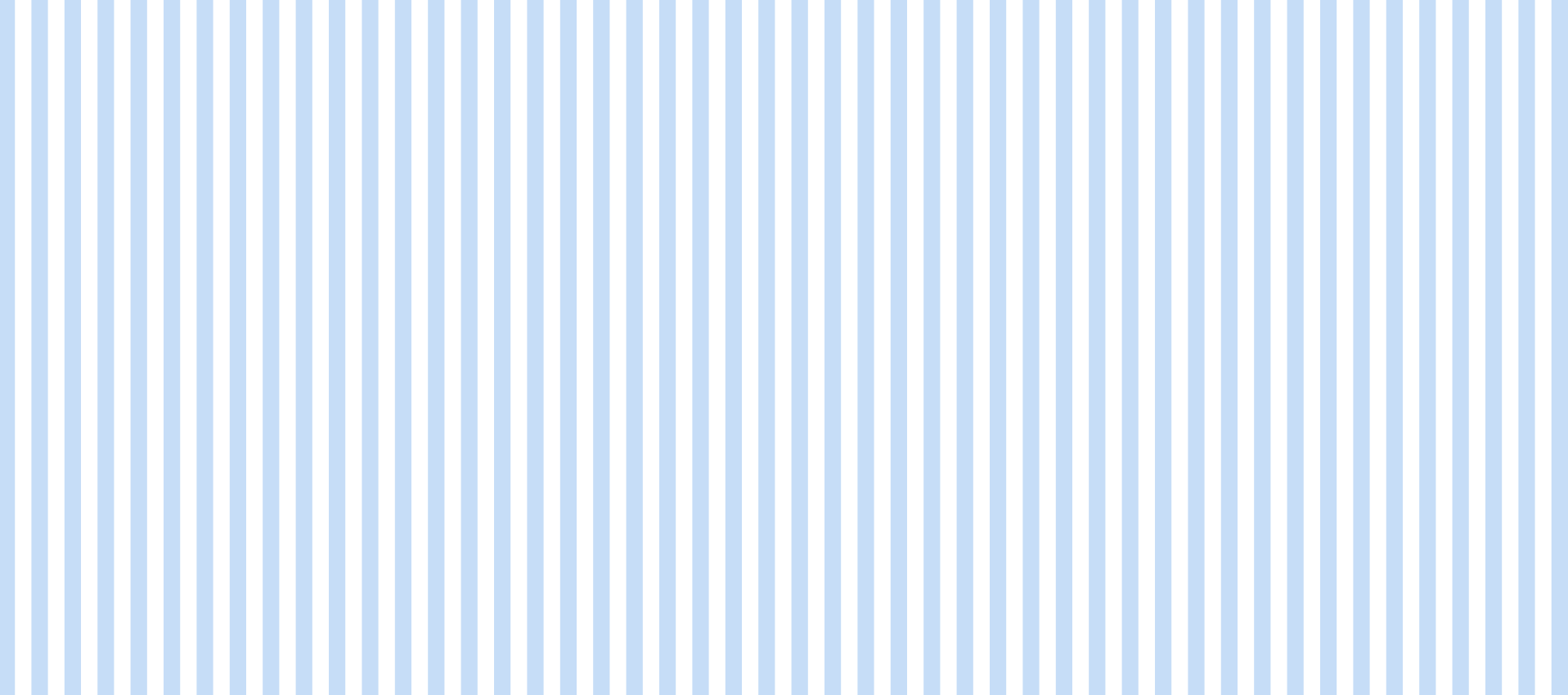 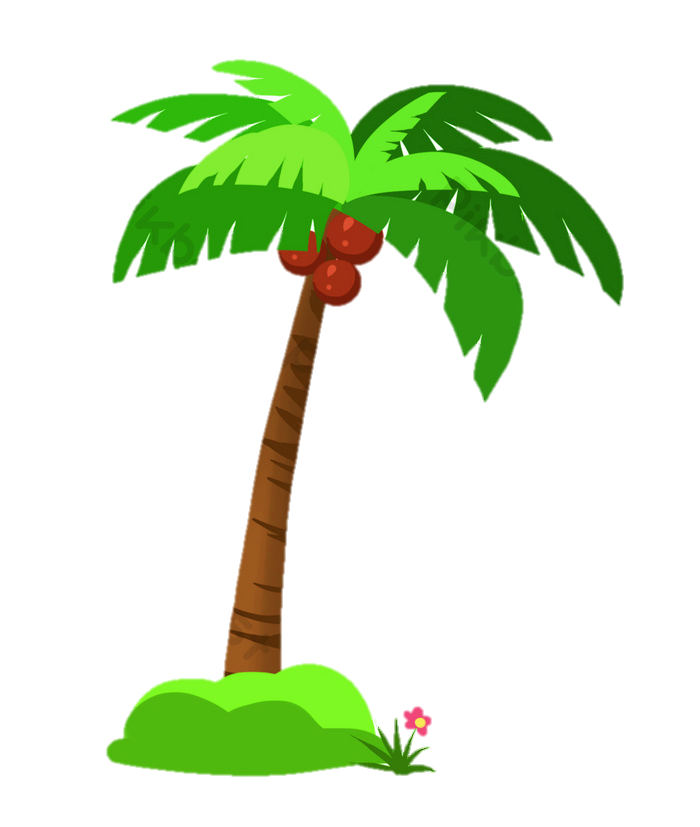 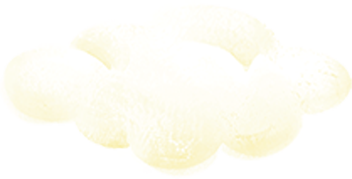 Hiệu số phần bằng nhau là :
5 phần
4 phần
3 phần
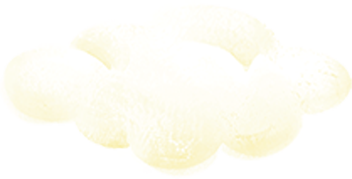 Số cây cam trong vườn là:
35 cây
33 cây
34 cây
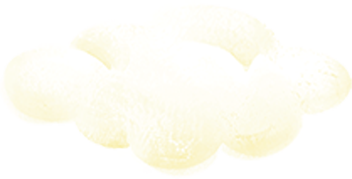 Số cây dứa trong vườn là:
206 cây
204 cây
205 cây
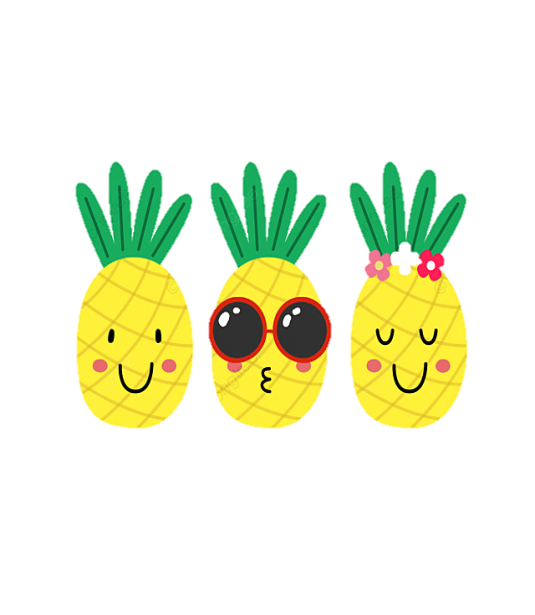 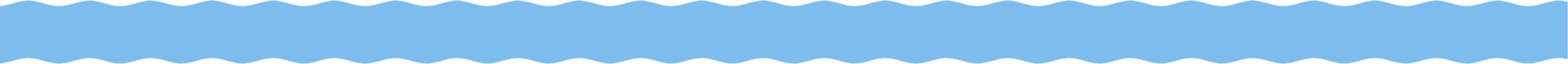 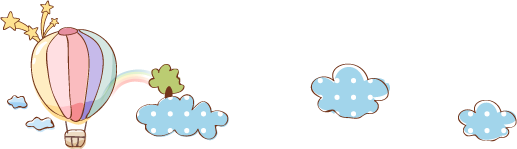 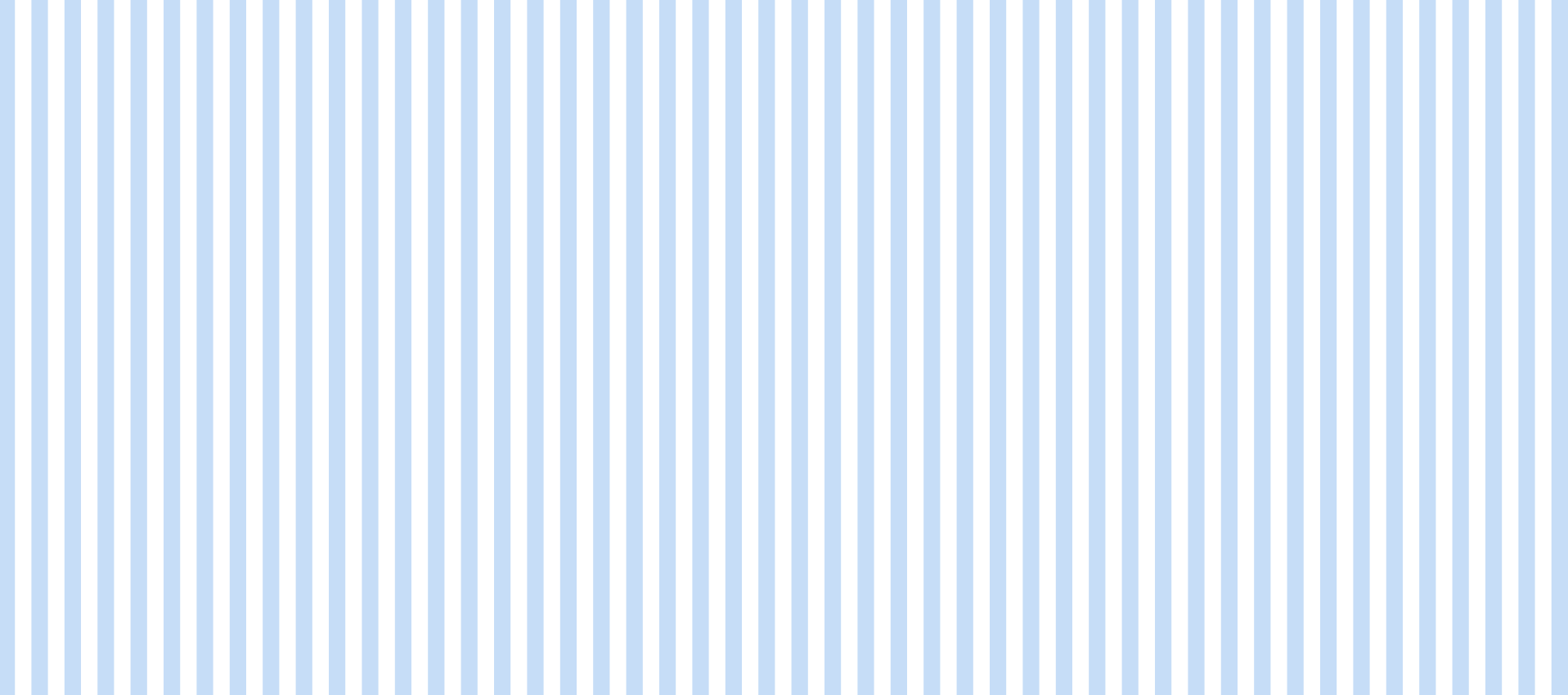 Bài giải
6 – 1 = 5 (phần)
Hiệu số phần bằng nhau là :
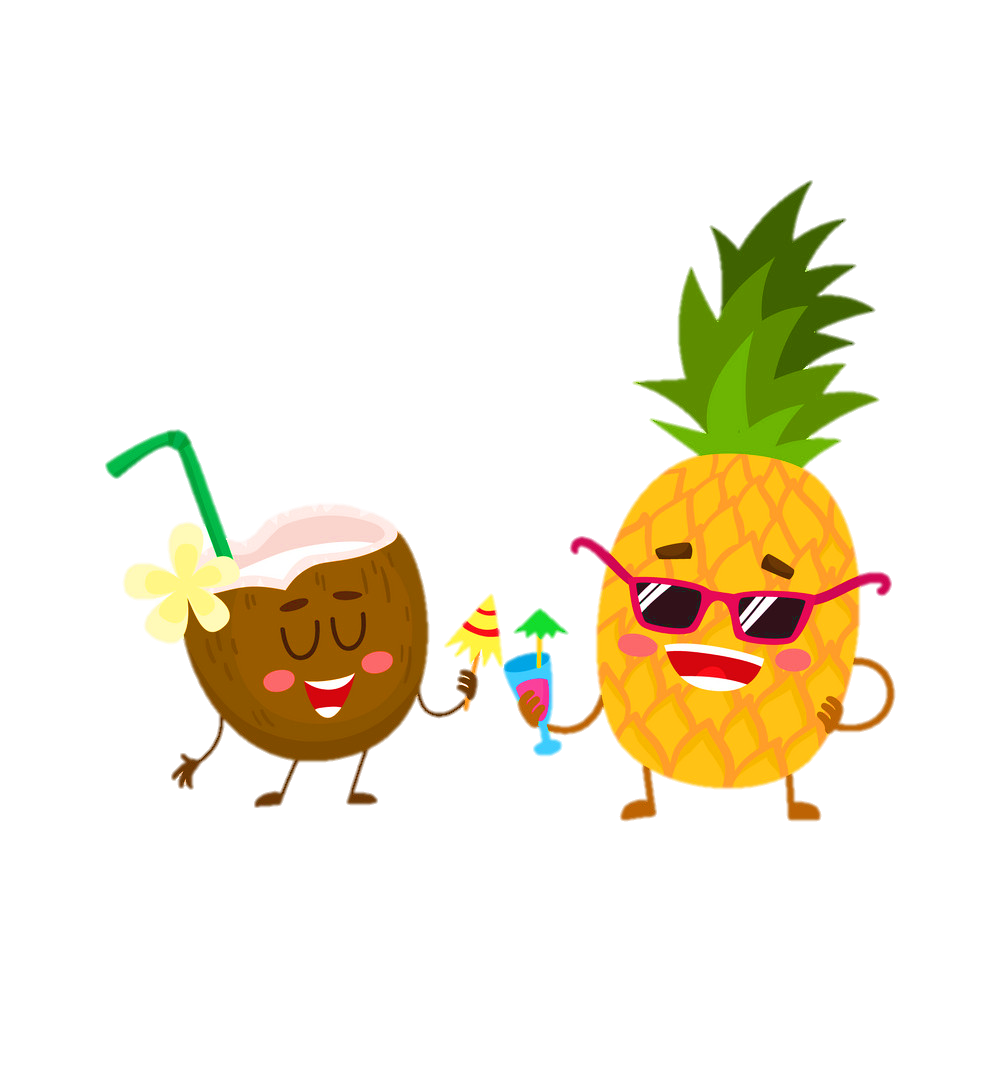 170 : 5 = 34 (cây)
Số cây cam là :
Số cây dứa là:
34 + 170 = 204 (cây)
Đáp số: Cam: 34 cây
              Dứa: 204 cây
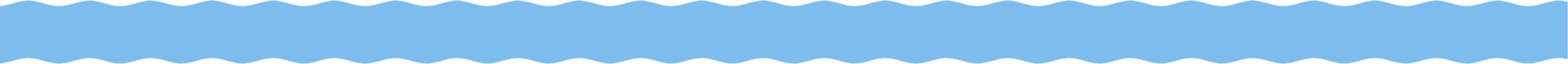 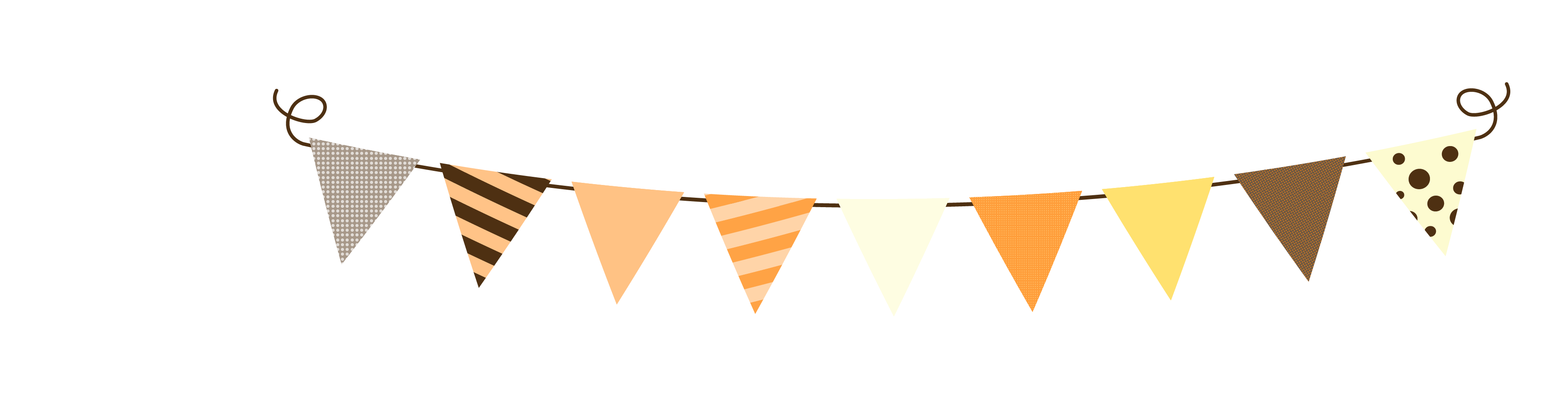 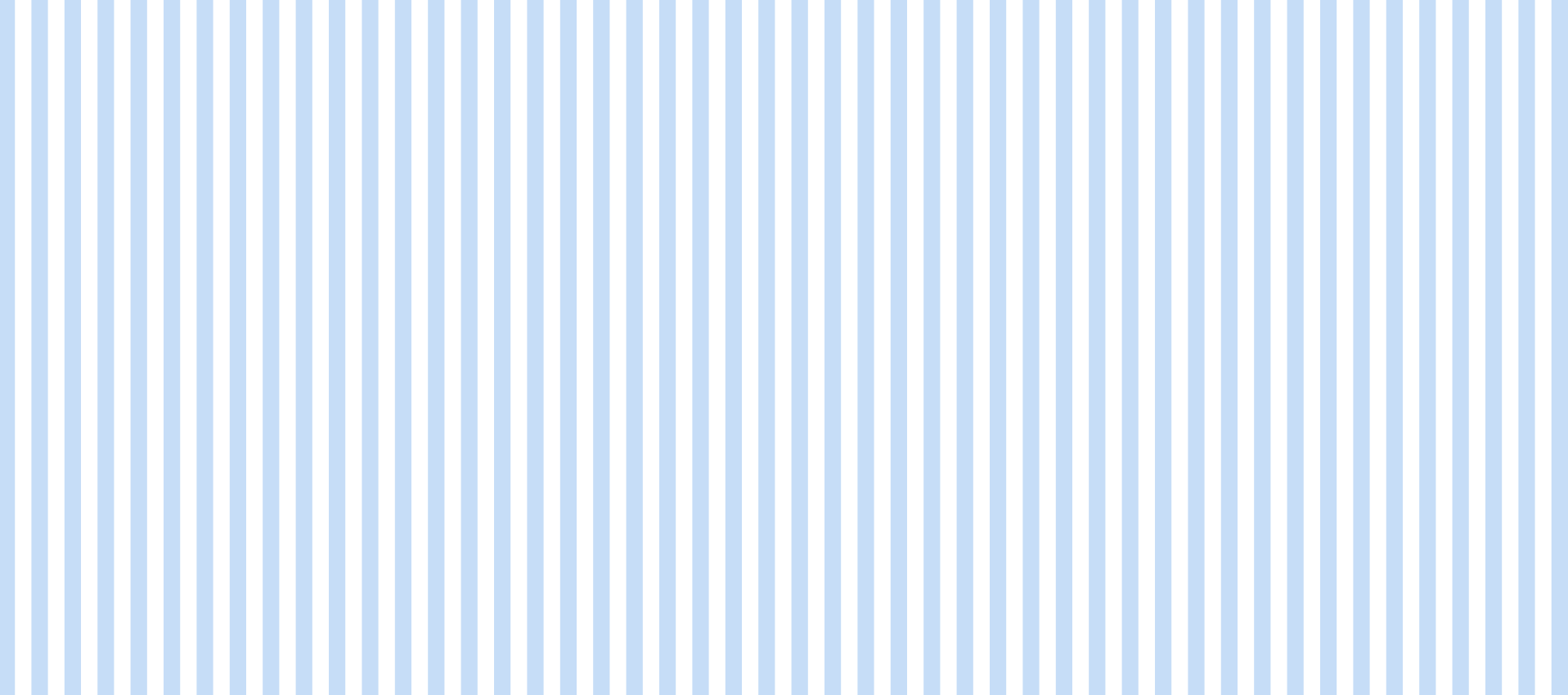 Chúc  các em học tốt
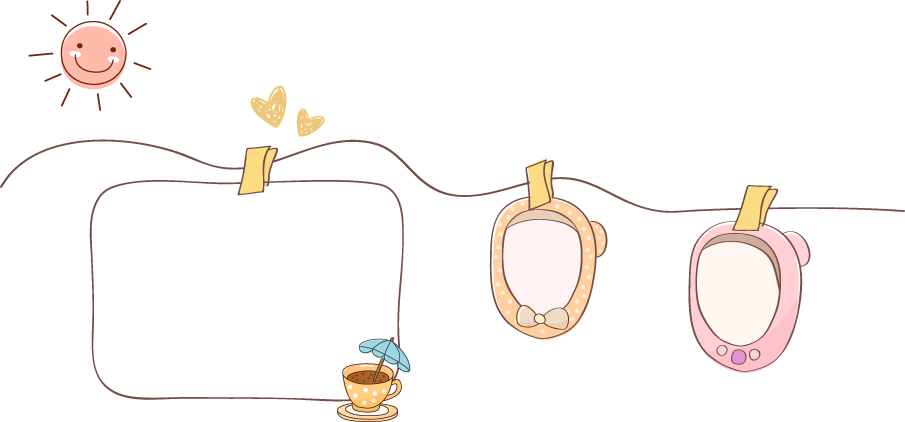 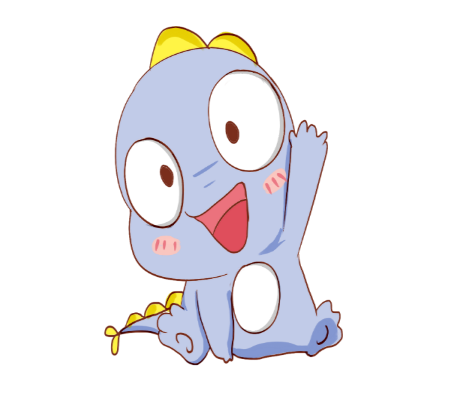 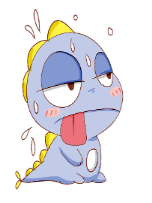 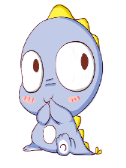 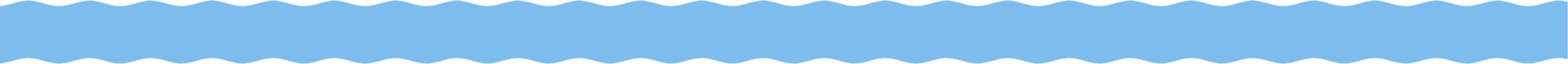